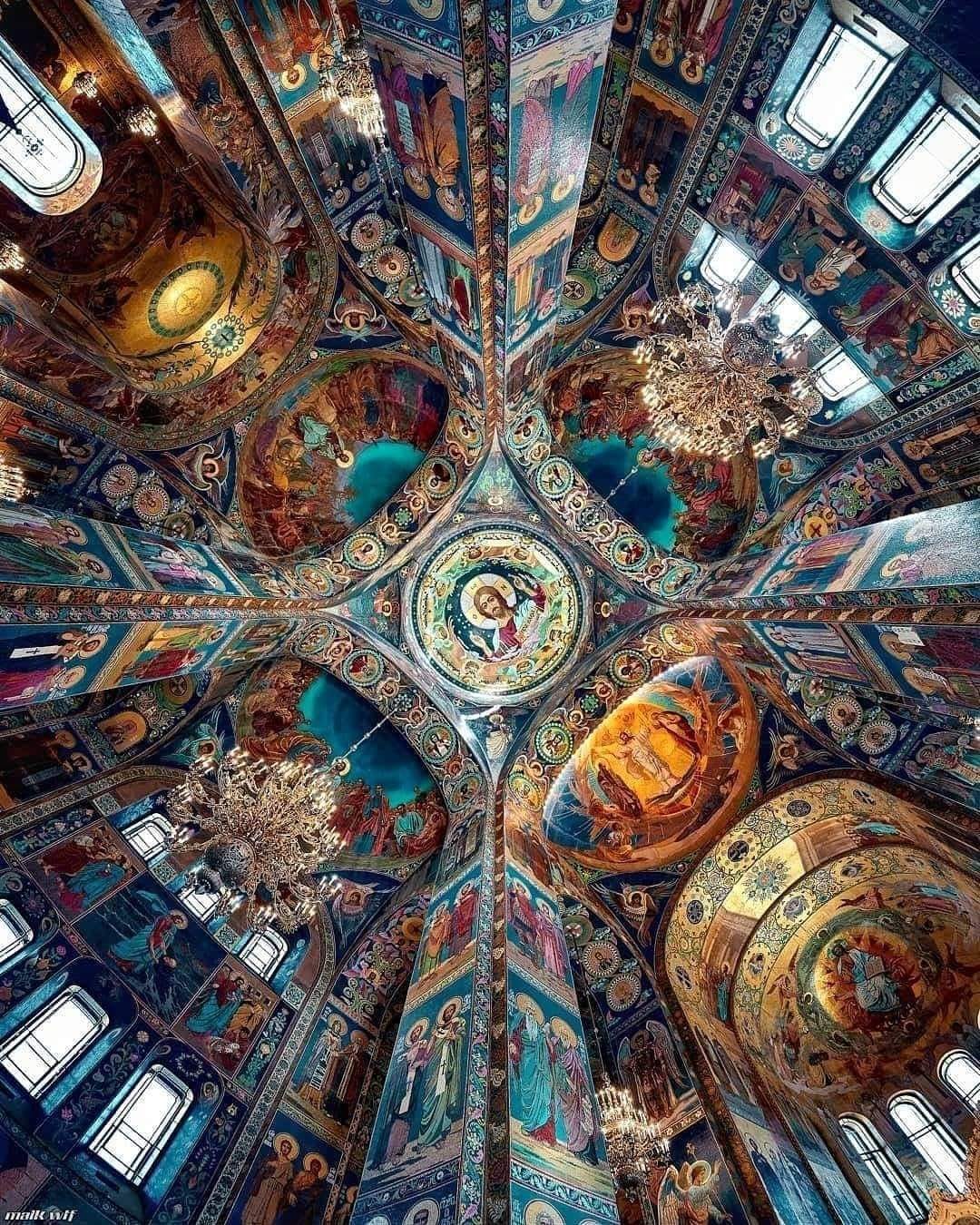 Orthodox  Planned Giving  101
“If  you’re  going  to  live, leave  a  legacy.”
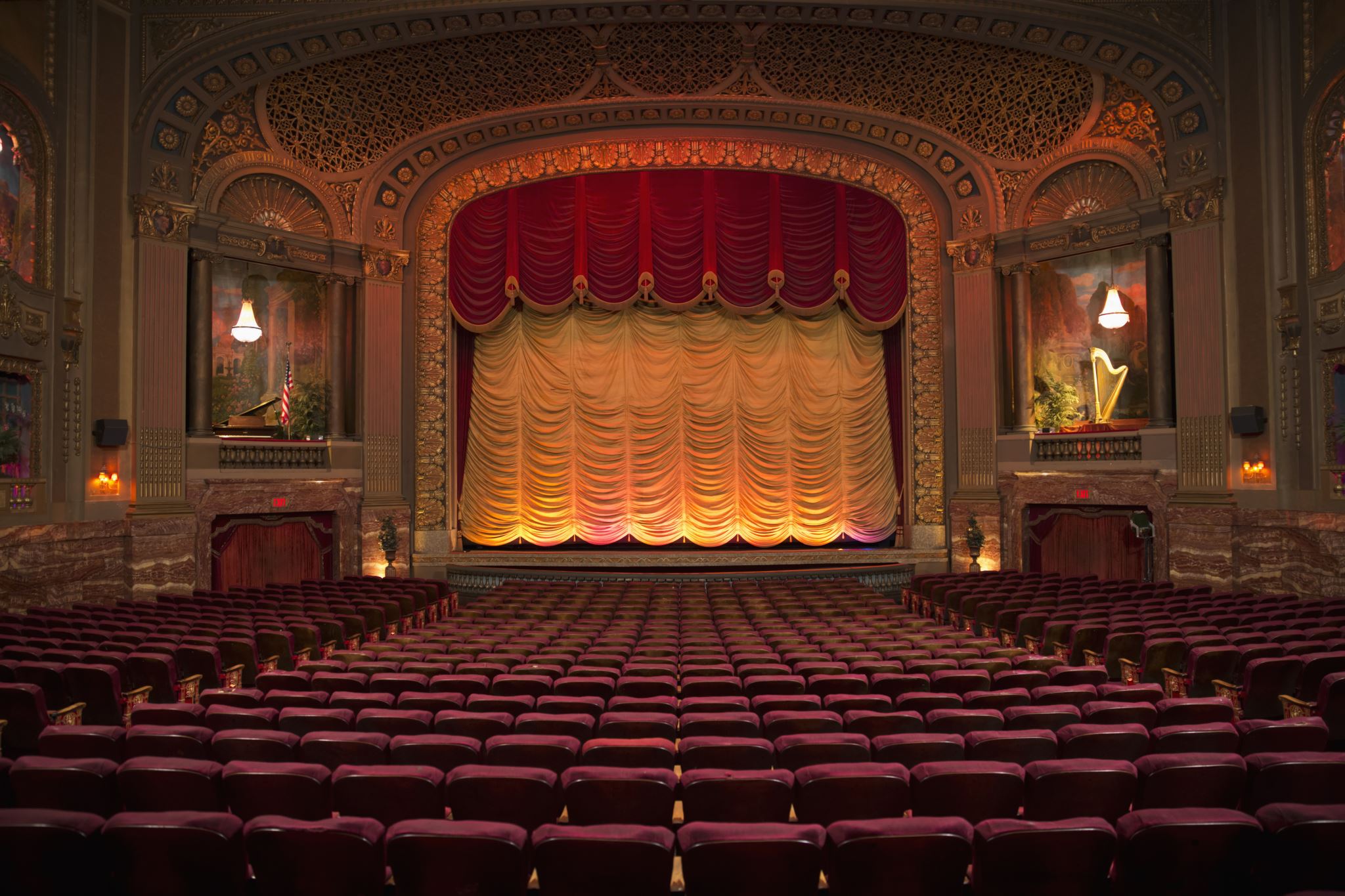 Setting  The Stage  The  Planned Giving Opportunity
Bill  Marianes
Stewardship  Calling  & 
Orthodox  Ministry  Services
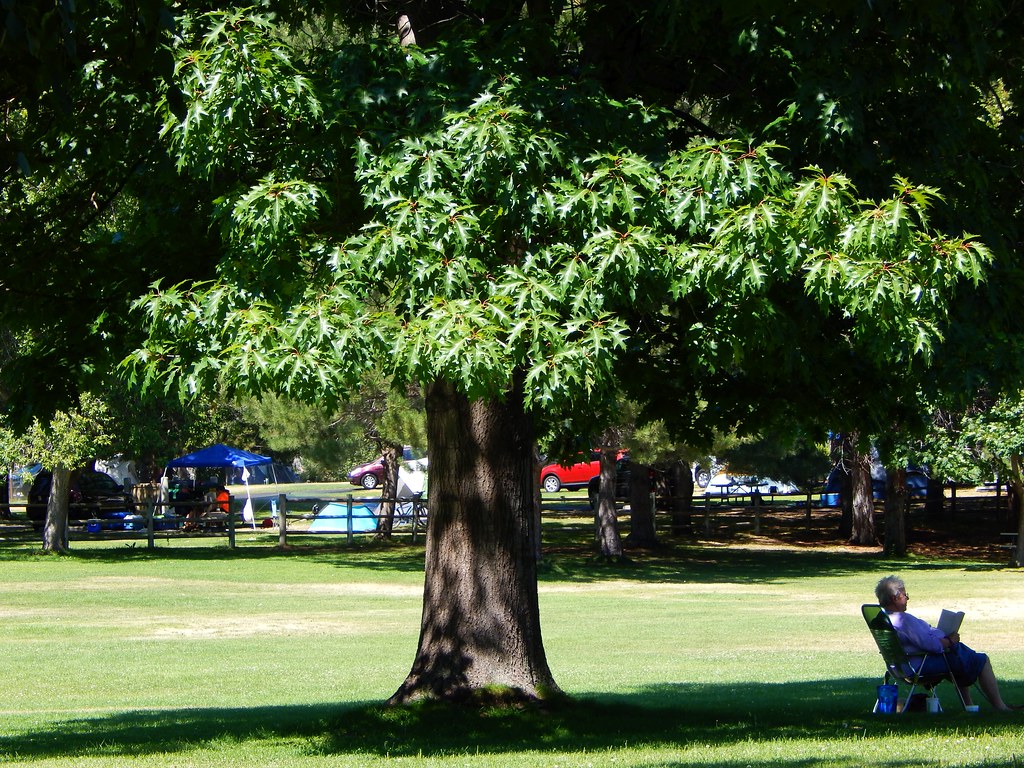 “A  society  grows great  when  old  men  and  women  plant  trees  in  whose  shade  they  shall  never  sit.” 


 Greek Proverb
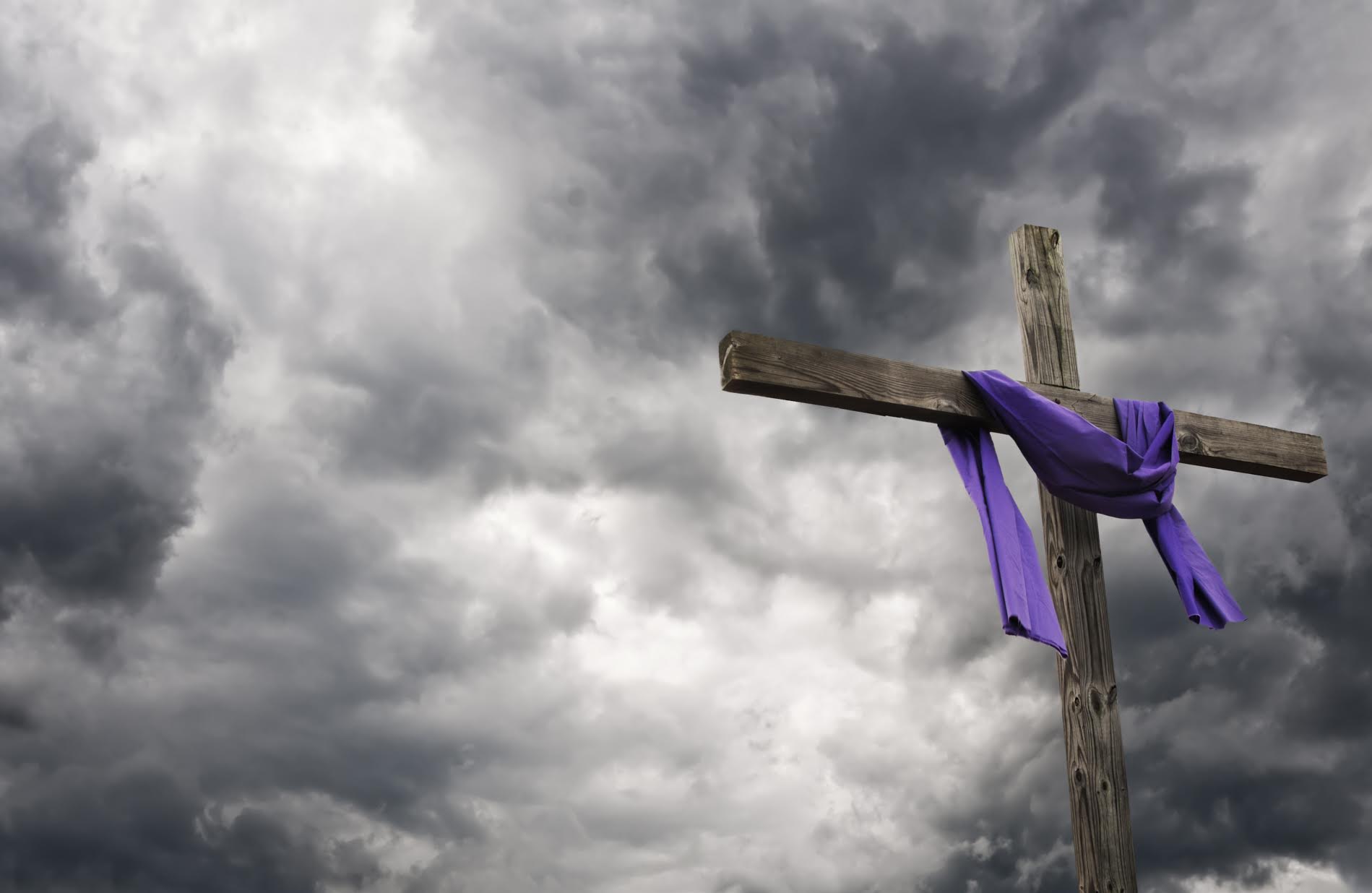 “We  make  a  living  by  what  we  get.


We  make  a  life  by  what  we  give.”

Sir Winston Churchill
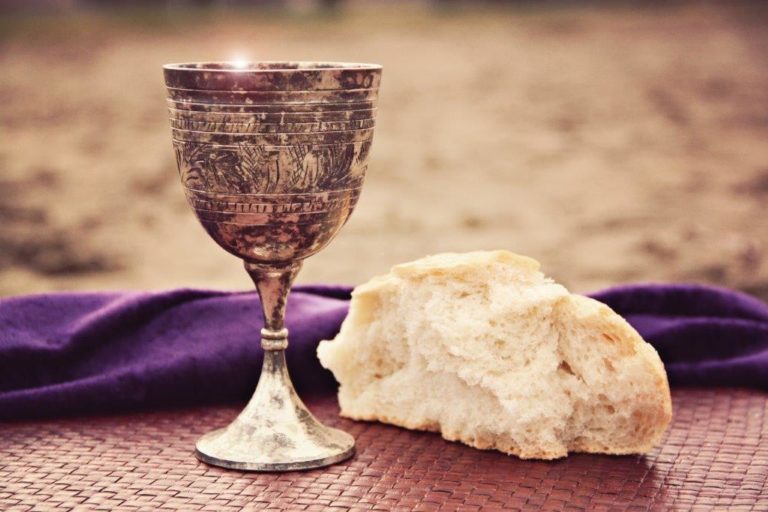 “That  the  end  of  our  lives  may  be  Christian,  without  pain,  blameless  and  peaceful,  
and  for  a   
GOOD  ACCOUNT  before  the  AWESOME  JUDGMENT  SEAT  of  CHRIST.”
2  Corinthians  5:10
Orthodox  Divine  Liturgy
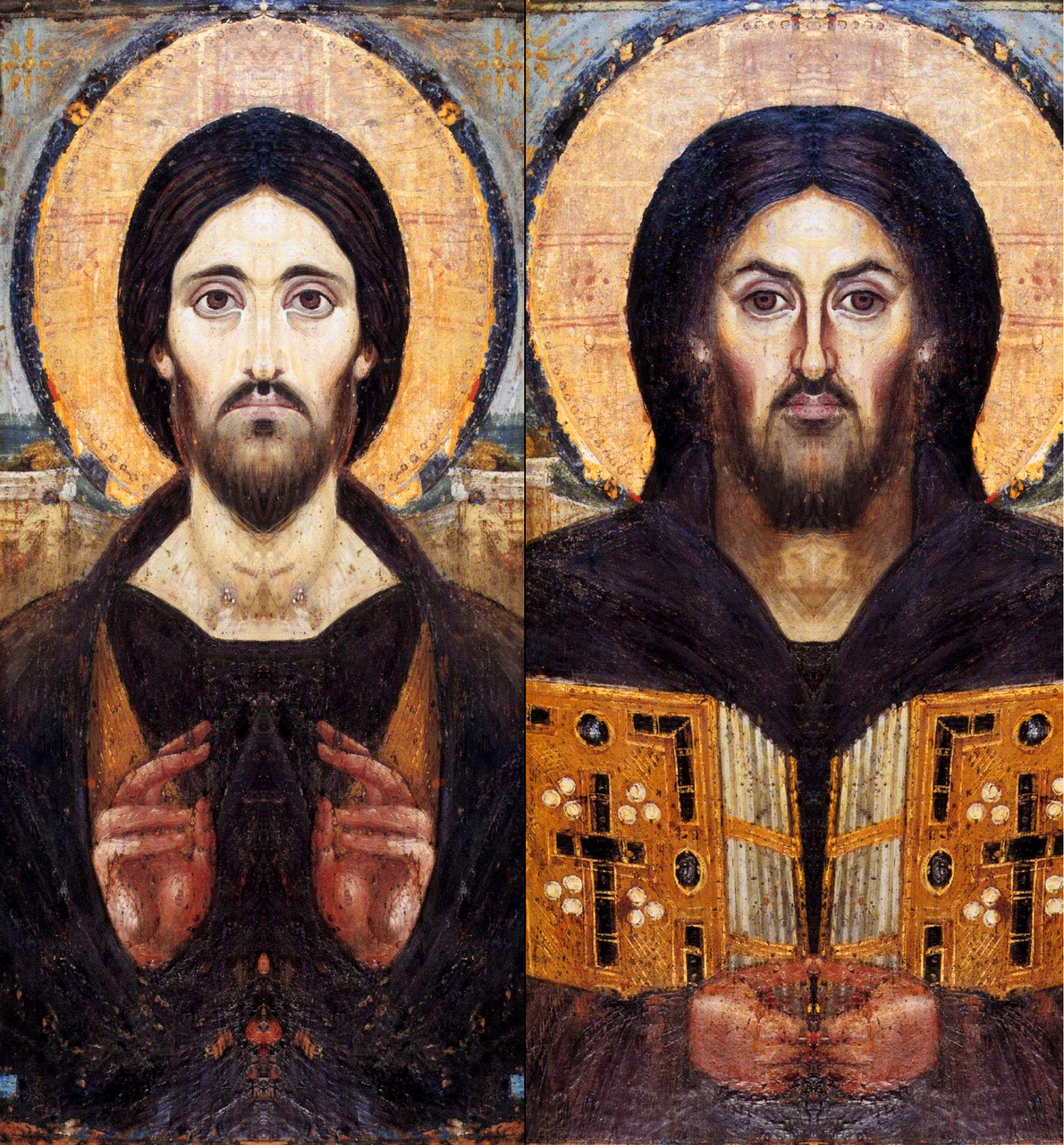 Christ’s  possible very  difficult  question  to  you
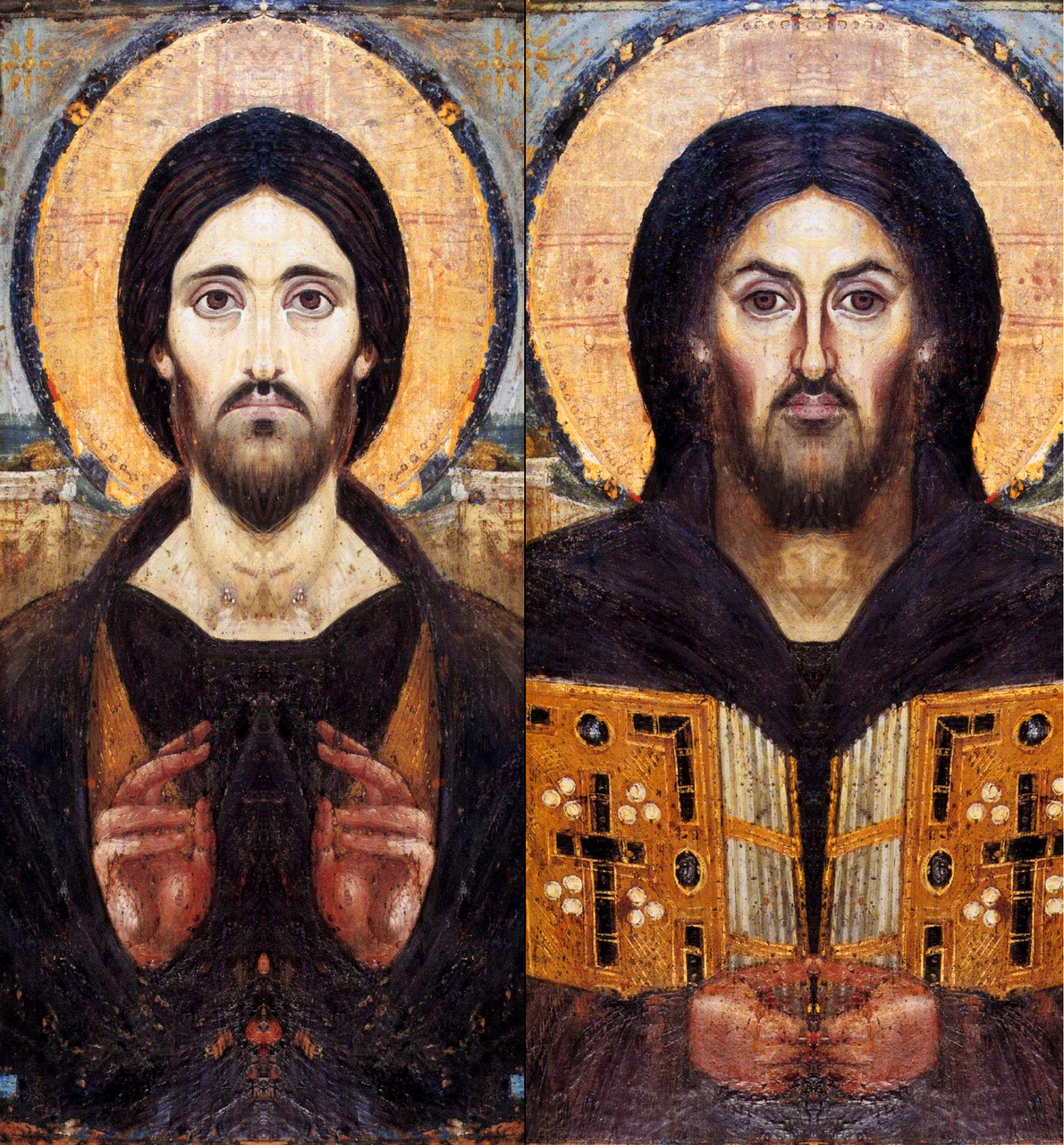 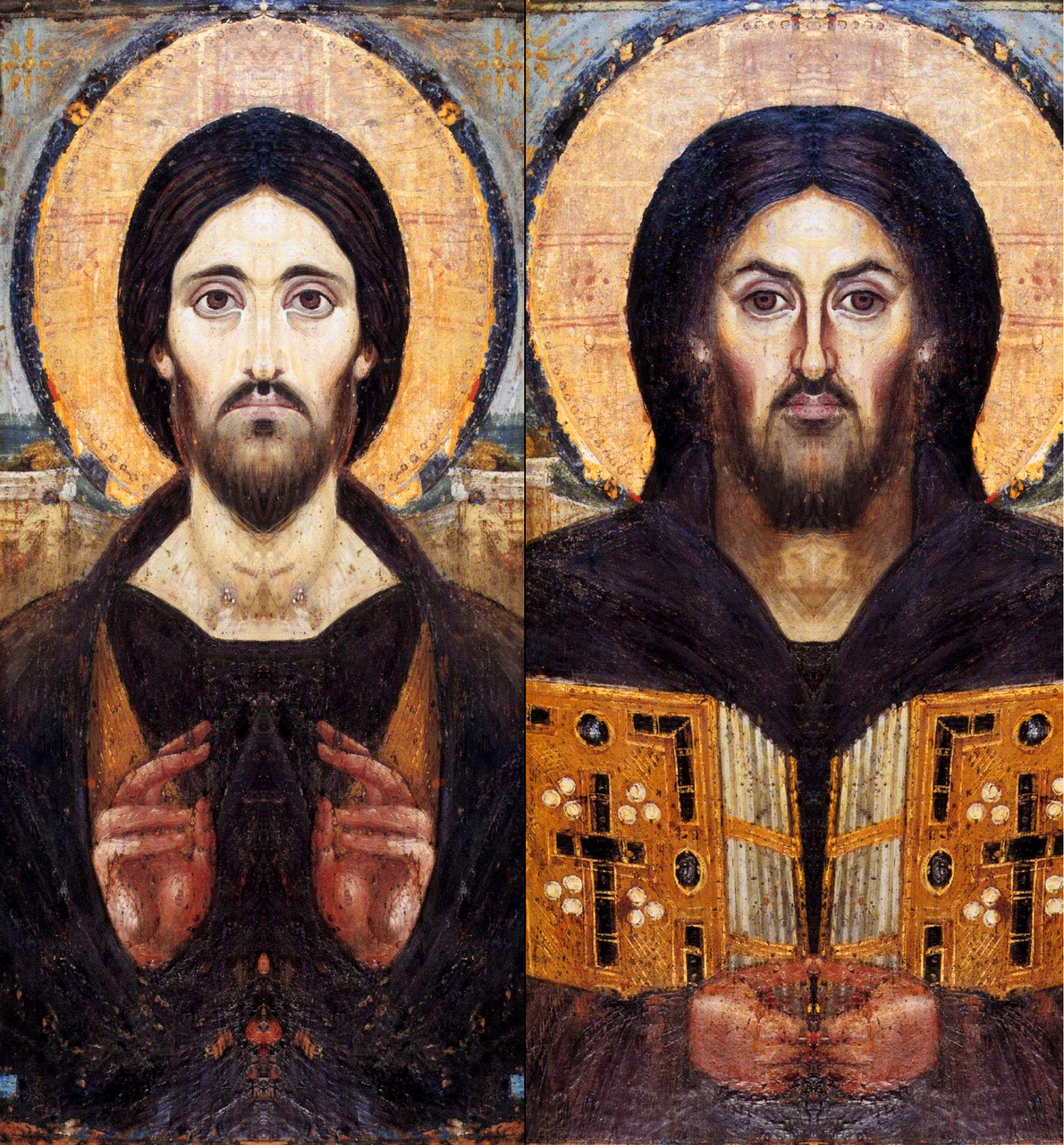 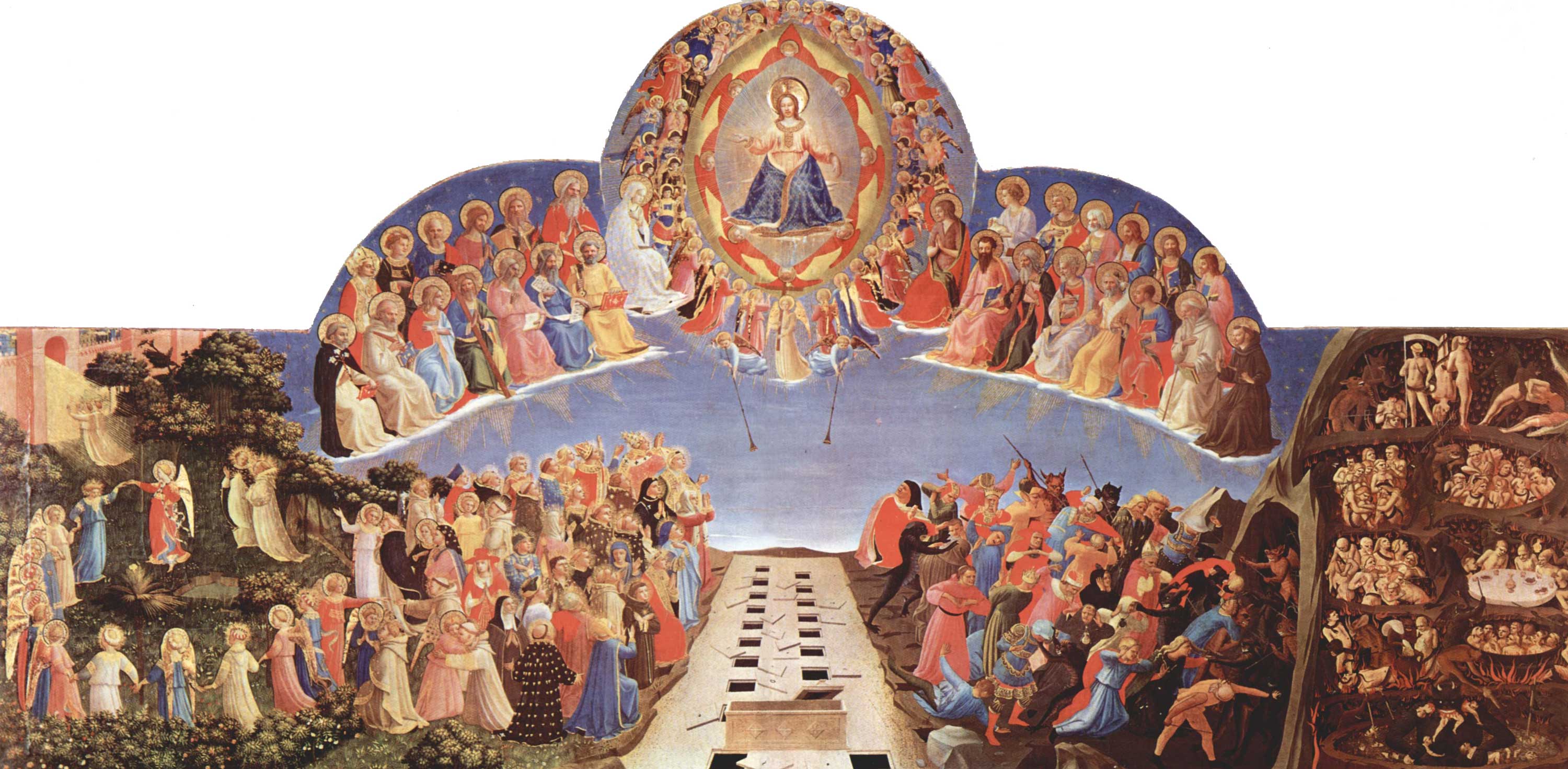 under your watch,  given all the gifts I  gave you ?
What  did  you  do  for  My  church,
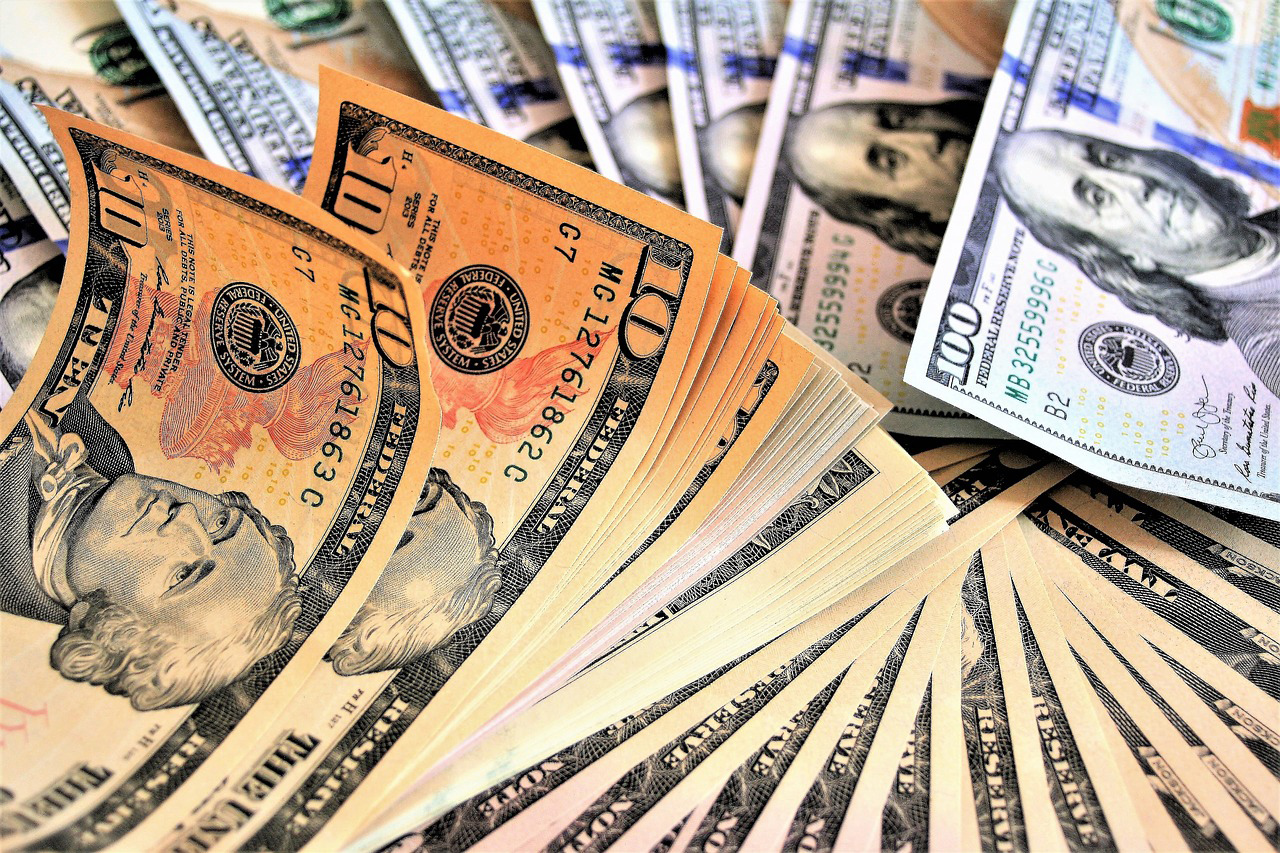 The  Opportunity
$30  Trillion  will  be  transferred  by  	Baby  Boomers  (those  born  between 	1944 - 64)  over  the  next  several  years.¹
 
 $68  Trillion  will   be  transferred  within  	the  next  25  years. ²
¹ The Greatest Wealth Transfer In History: What’s Happening And What Are The Implications - Forbes Magazine 11-11-19 (https://www.forbes.com/sites/markhall/2019/11/11/the-greatest-wealth-transfer-in-history-whats-happening-and-what-are-the-implications/#64c33e834090)
² What The Coming $68 Trillion Great Wealth Transfer Means For Financial Advisors – CNBC October 21, 2019 (Cerulli Associates is a research and consulting firm specializing in asset management and distribution trends worldwide) (https://www.cnbc.com/2019/10/21/what-the-68-trillion-great-wealth-transfer-means-for-advisors.htm)
What  You  Might  Not  Know
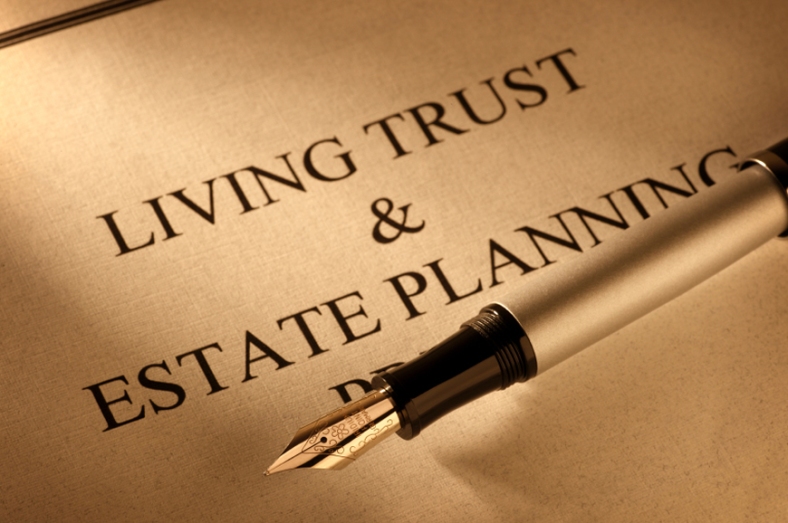 ~ 67 %  of  people  don’t  know  what  “planned  giving”  	means

~ Planned  Giving  is  making  a  charitable  gift  during  	your  life  or  in  your  Will / Estate  Plan

~  The  #1  reason  donors  made  a  major  Planned  	Gift  to  a  charity  (church, school, hospital, etc.) 	is………?
  		   “because  they  were  asked”
Why  Have   A  Planned  Giving  Program? ¹
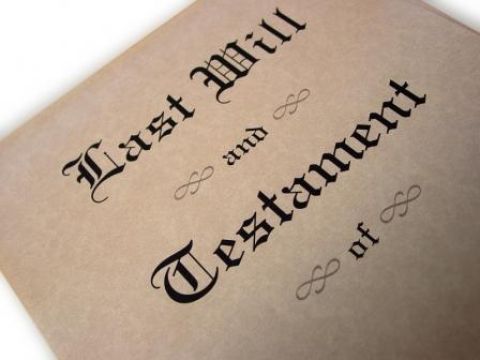 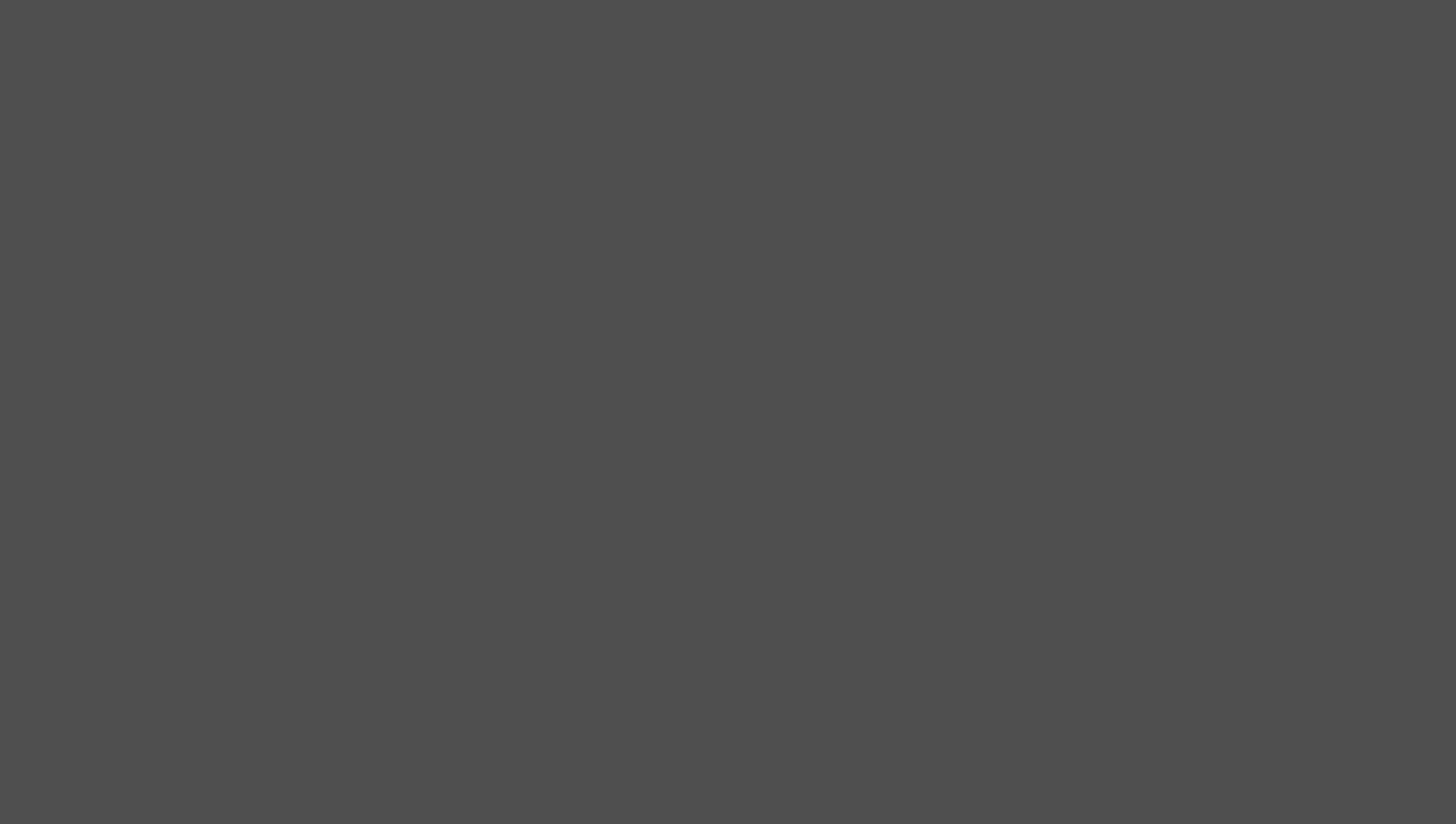 ~ In  2017,  58% - 60%  of  Americans  had  NO  	Will  or  Estate  Plan

~ By  2020,  it  grew  to  68%  of  Americans 

~ If  you  don’t  have  a  Will,  your  State  will  decide  	how  to  	allocate  your  assets  when  you  die
¹ Haven’t Done A Will Yet? You’ve Got Company. Neither Have 6 In 10 U.S. Adults  -  AARP February 4, 2017 Caring.com 2020 Estate Planning and Wills Study  https://www.caring.com/caregivers/estate-planning/wills-survey
Why  Have   A  Planned  Giving  Program? ¹
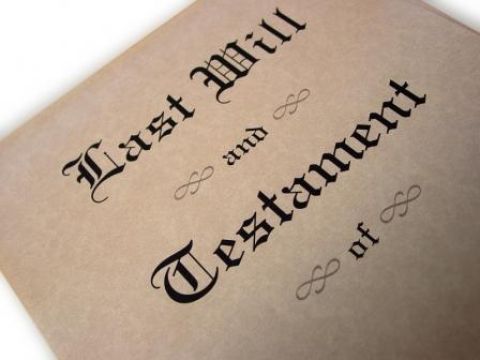 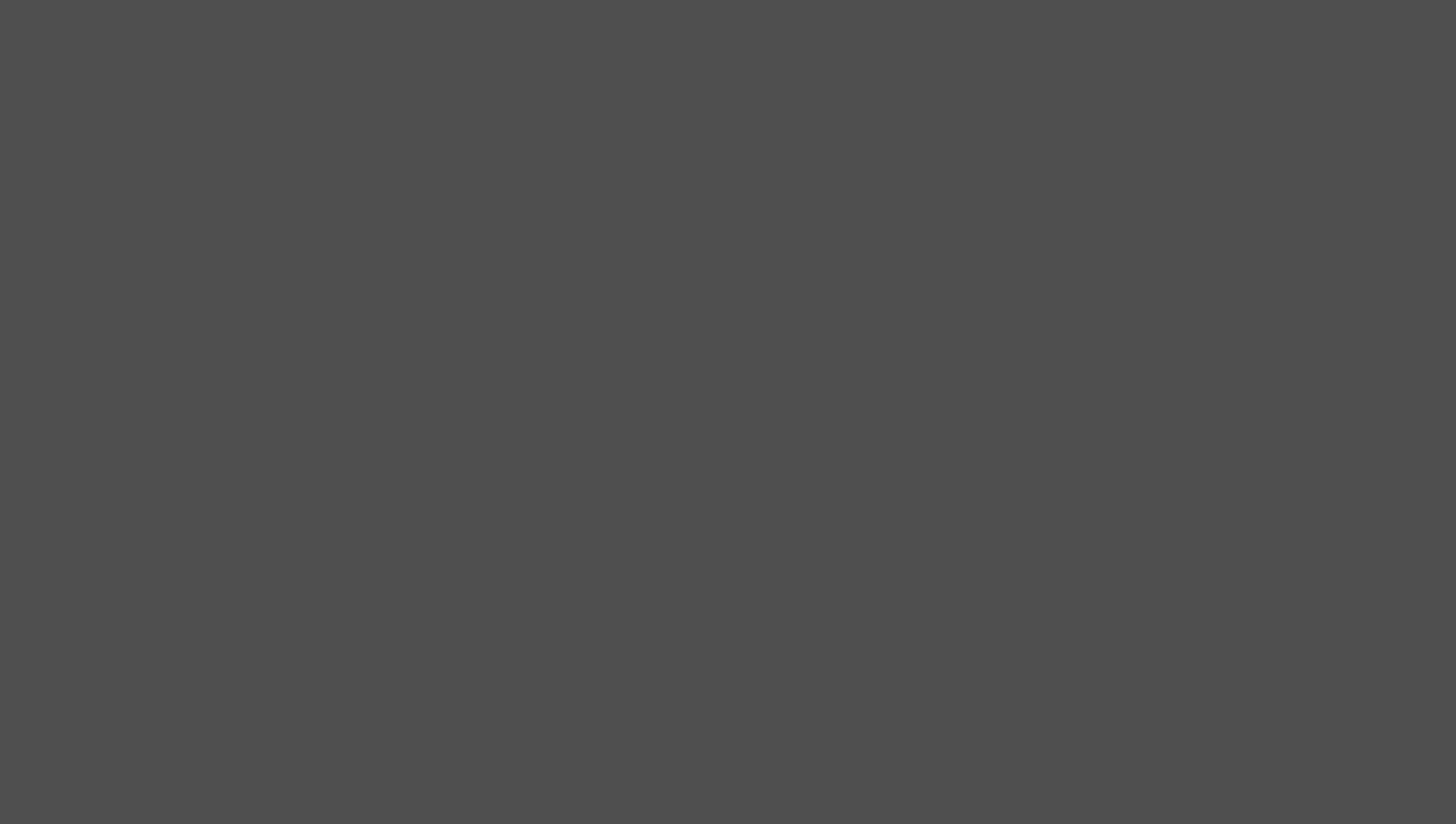 ~ Only  4.5%  of  Americans   have  made  a  	charitable  Planned  Gift  bequest

~  Which  mean,  95.5%   of  your  parishioners  are  	your  Planned  Giving  campaign  opportunity
¹Survey of Wills Created by Everyday Donors Shows an Average Bequest of $78,630
	August 28, 2019 Chronicle  of  Philanthropy
Why  Have   A  Planned  Giving  Program? ¹
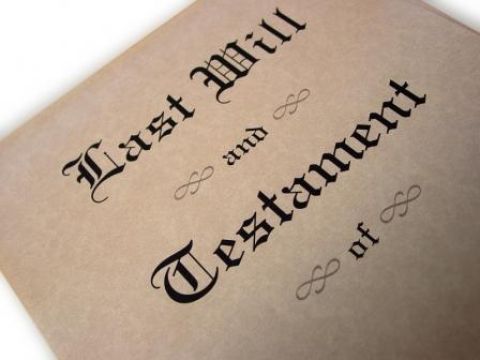 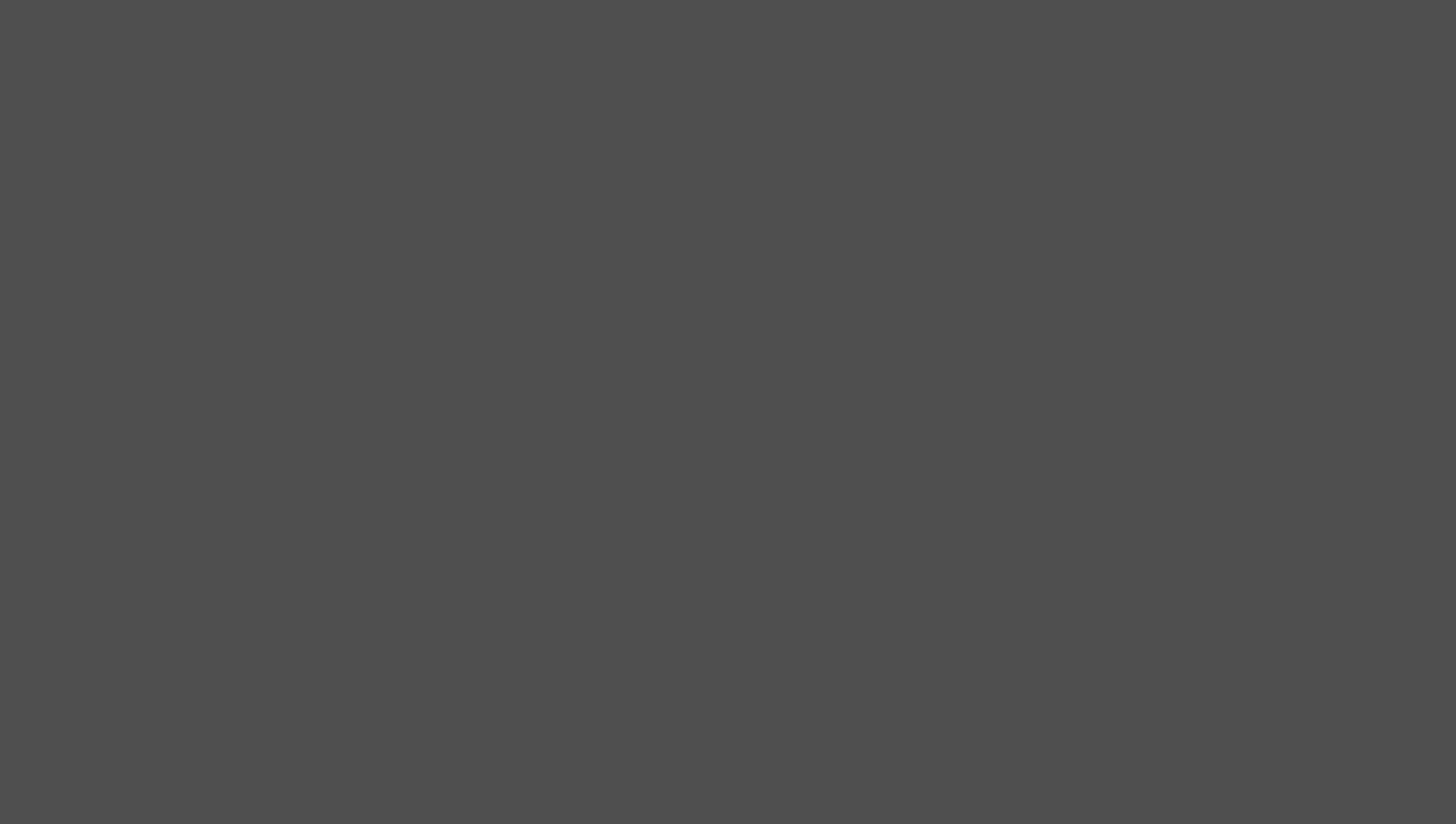 ~ Top  4  reasons   people  don’t  have  Wills:
 	1.  procrastination  
	2.  think  they  don’t  have  enough  assets  
	3.  think  they  are  too  expensive  	
	4.  don’t  know  how  to  do  it

~ Your  Parish  Planned  Giving  program  helps  	your  parishioners  address  all  4
¹ Caring.com 2020 Estate Planning and Wills Study  https://www.caring.com/caregivers/estate-planning/wills-survey
Why  Have   A  Planned  Giving  Program? ¹
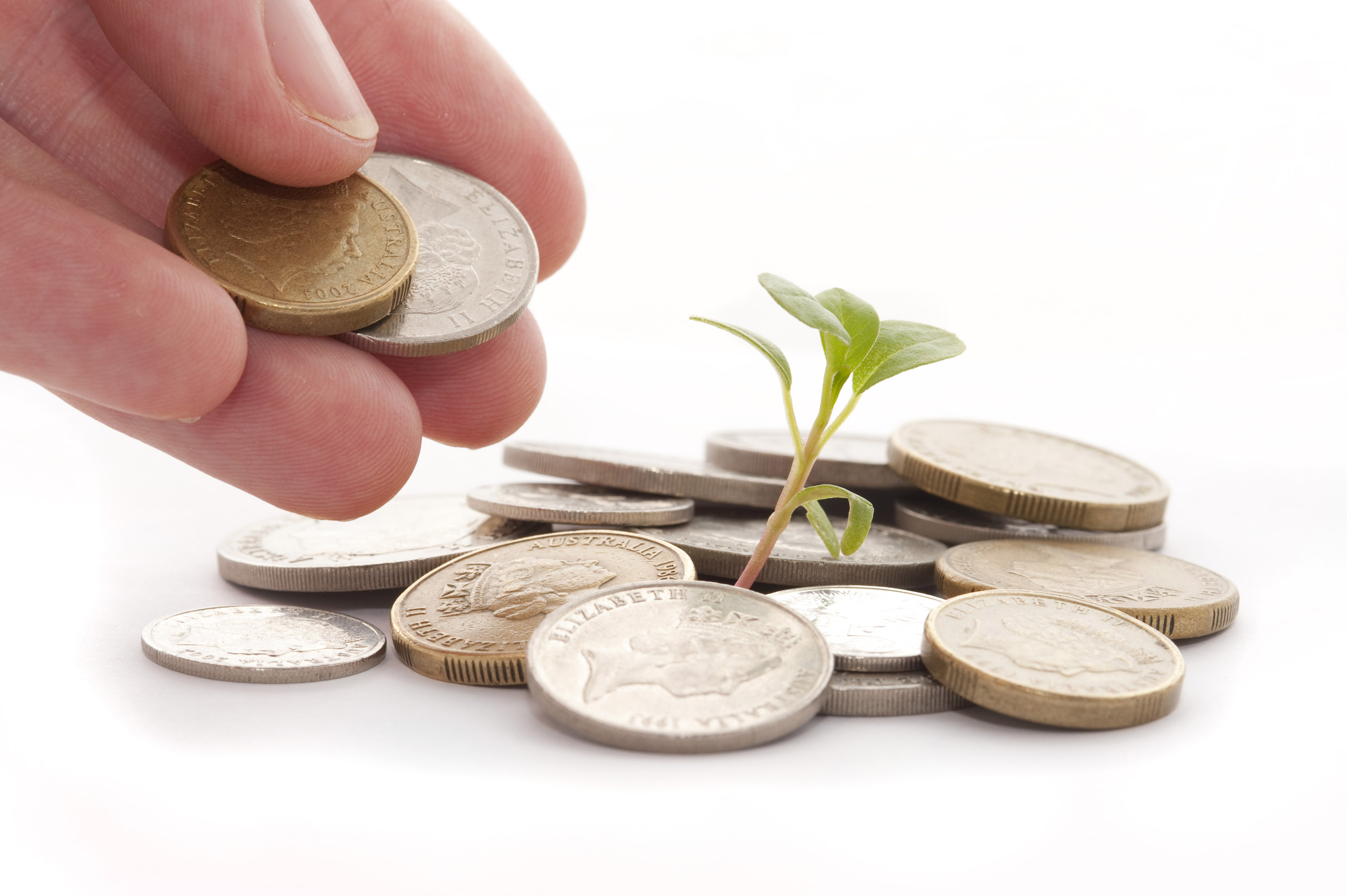 ~ 95%  of   people’s  wealth  is  in  stocks  and  	property

~ Planned   Giving  of  these  assets  doesn’t  	impact  cash  flow  so  that  people  of  all  	income  levels  can  do  it
¹ “What’s The Big Deal About Planned Giving Anyway”  - June 2, 2018  at  PlannedGiving.com  -  https://plannedgiving.com/the-importance-of-planned-giving/
Why  Have   A  Planned  Giving  Program? ¹
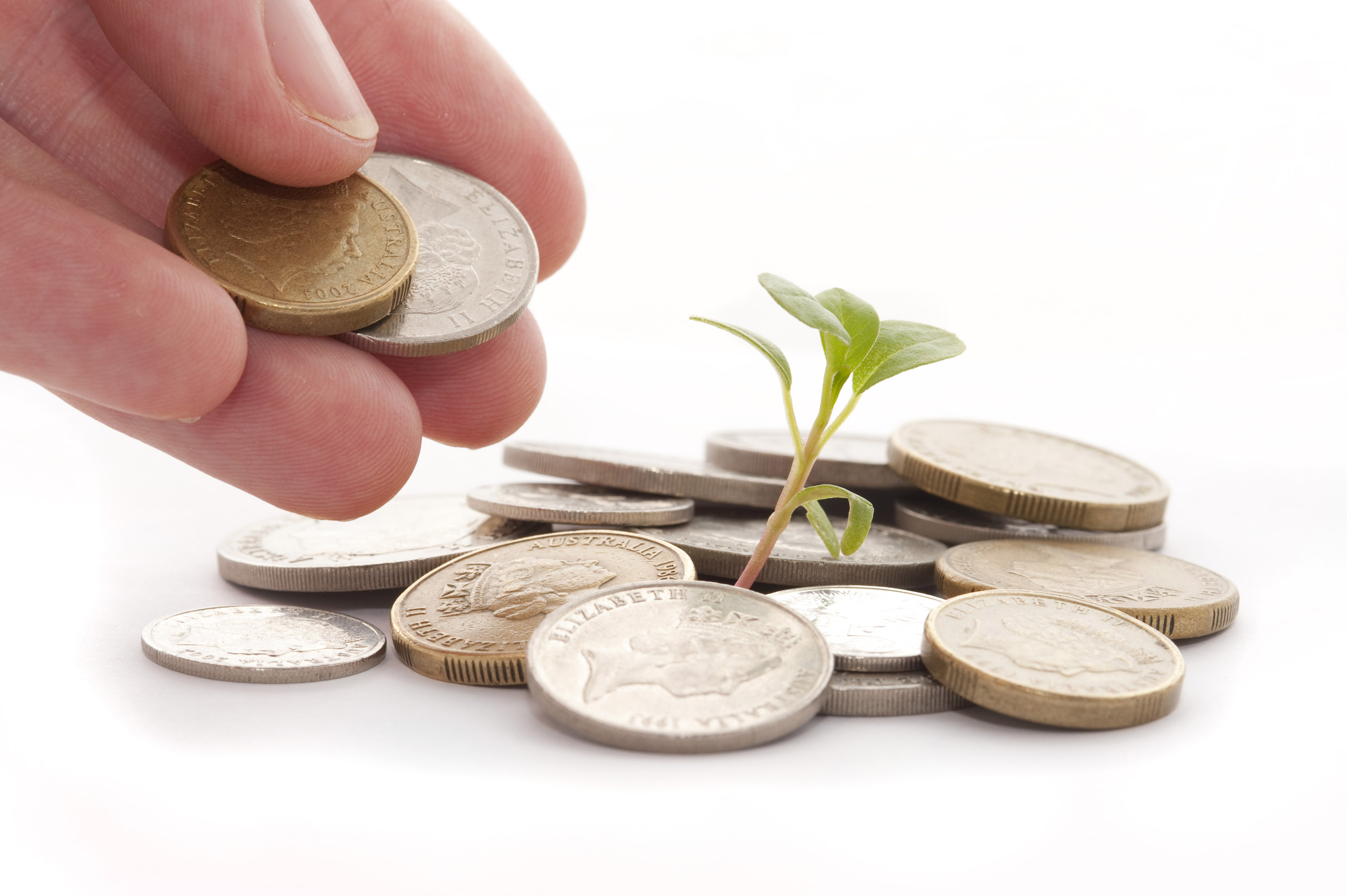 ~ The  typical  Planned  Gift  is  200  times  the  	size  of  a  donor’s  largest  annual  fund  gift

~ People  who  make  Planned  Gifts  in  their  Wills  	typically  increase   their  annual  giving
¹ “What’s The Big Deal About Planned Giving Anyway”  - June 2, 2018  at  PlannedGiving.com  -  https://plannedgiving.com/the-importance-of-planned-giving/
Why  Have   A  Planned  Giving  Program? ¹
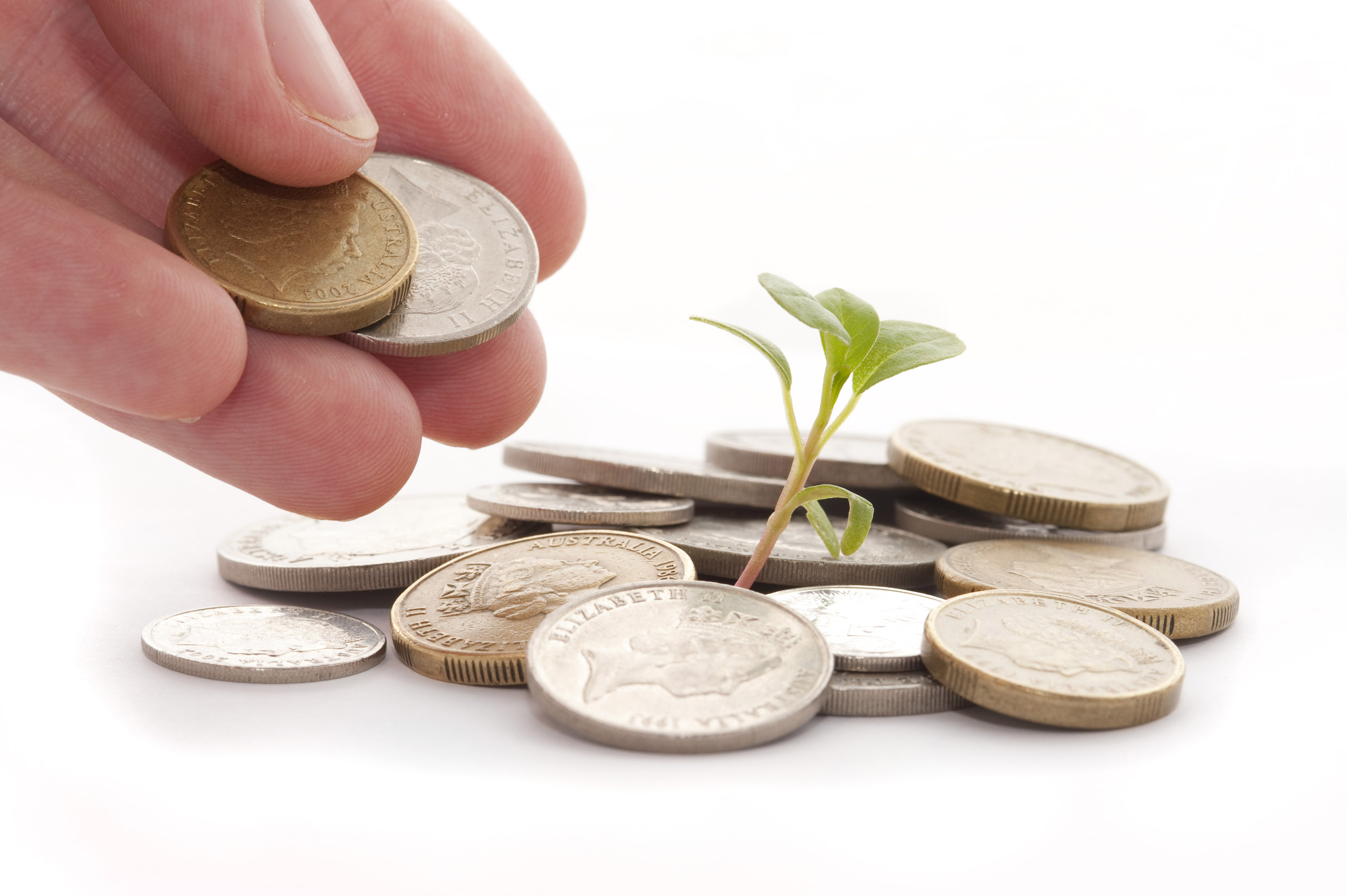 ~ Average  Will  charitable  bequest  =  $78,630  	  (20%  of  Wills  have  2  such  bequests)

~ Multiply  your  number  of  parishioners  by   	$78,630  to  estimate  what  your  church  can  	receive  in  time
=   $7,863,000     200  = $15,726,000

300 = $23,589,000	    400 = $31,452,000
¹Survey of Wills Created by Everyday Donors - August 28, 2019 Chronicle  of  Philanthropy
Why  Have   A  Planned  Giving  Program? ¹
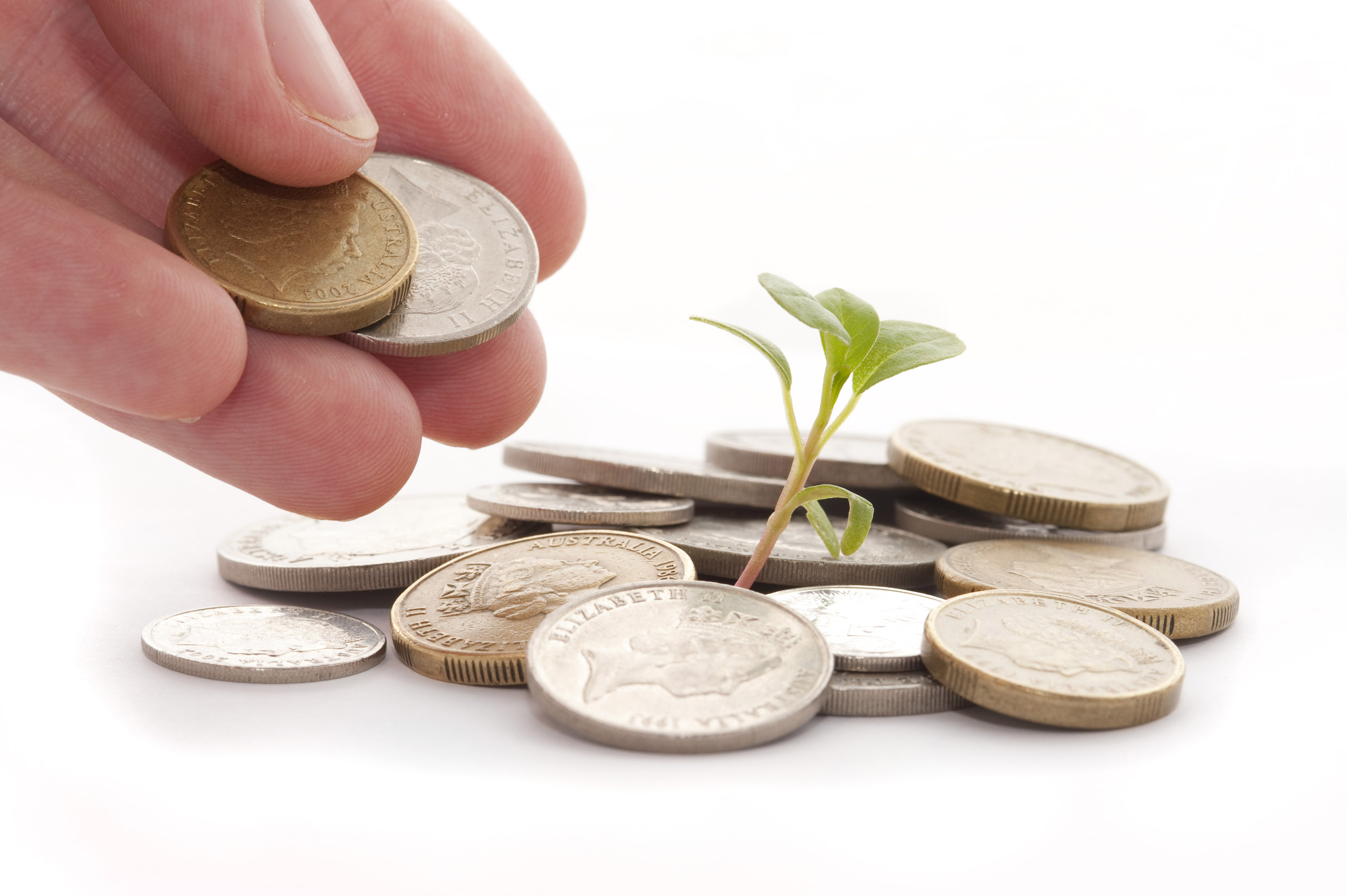 Multiply  the  number  of  your  parishioners  who  died  last  year  by  $78,630  to  estimate  what  your  church  could  have  received  if  it  had  an  effective  Planned  Giving  Program
The  Four  Types  of  Generosity  All  Parishioners  Must  Be  Taught  To  Practice
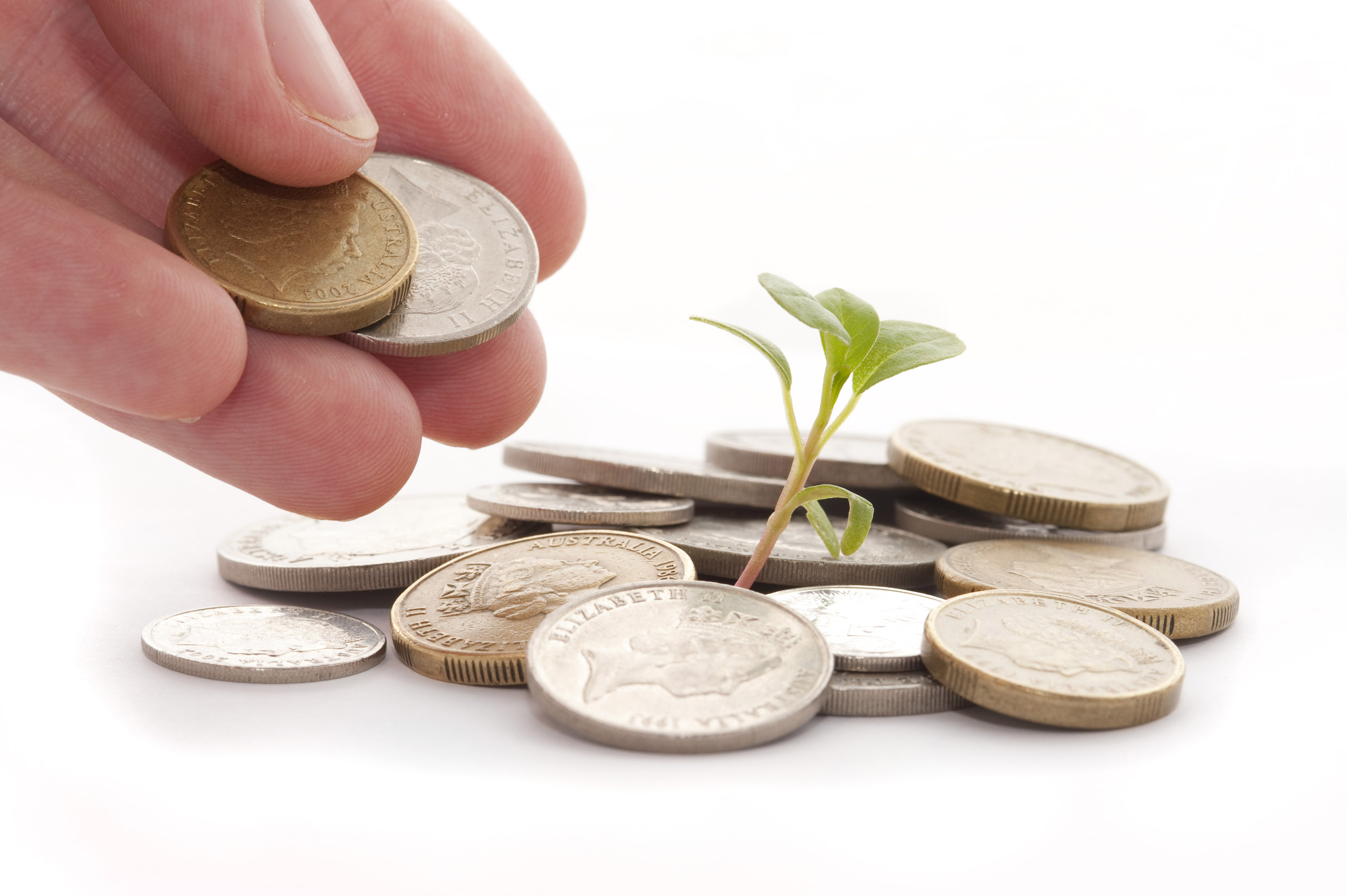 1.  Annual  Stewardship  Tithe - to  fund  parish  operations

 2.  Periodic  Capital  Campaigns  - to  acquire, construct, or 		improve  parish  capital  assets

 3.  Emergency  Philanthropy - to  address  emergency  needs
	
 4.  Planned  Giving – to  fund  non-operating  parish  needs  and 	opportunities

 If  established  properly,  with  effective  parishioner  education, 	NONE  of  these  will  cannibalize  any  other  generosity
A Theological Basis  for  Planned Giving
Fr Jim Kordaris
Director of Stewardship, Outreach & Evangelism
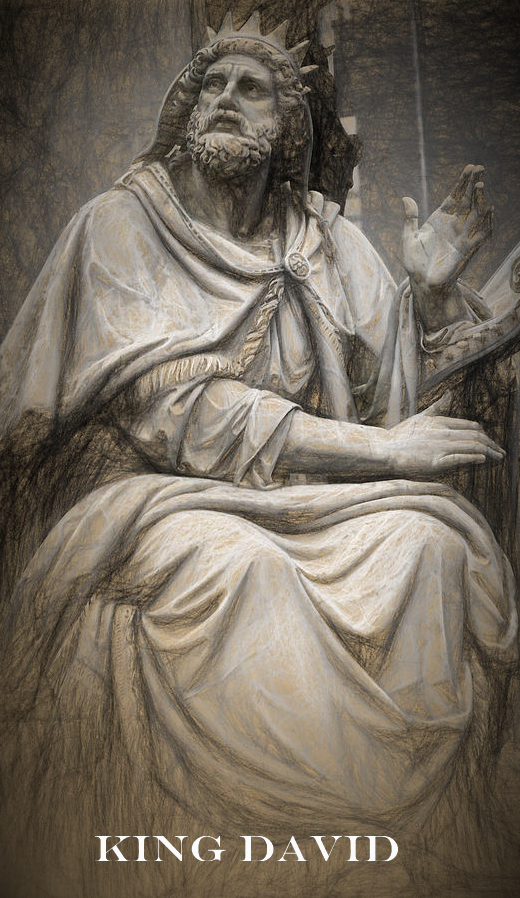 “Everything comes from you 
and we have given you only what comes from your hand ....” 

I Chronicles 29:14
Stewardship of Income
and
Stewardship of Wealth
As a wealthy and gifted people, we are called to invest in the kingdom yet to come.
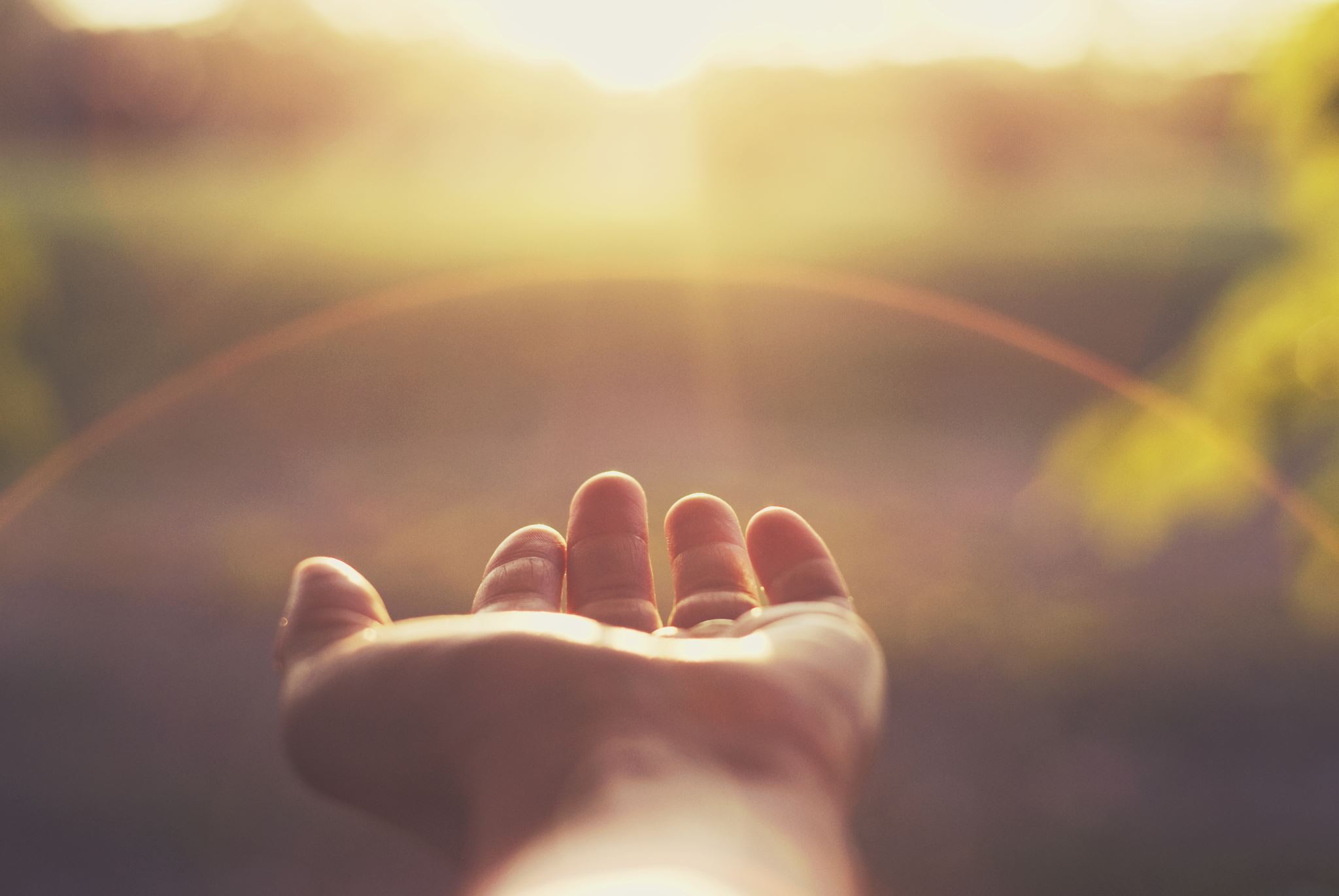 Benefits  of  Endowments  &  the  G.O.A.  Endowment  Guidelines
Elaine  Allen
Senior Advisor to the Archbishop
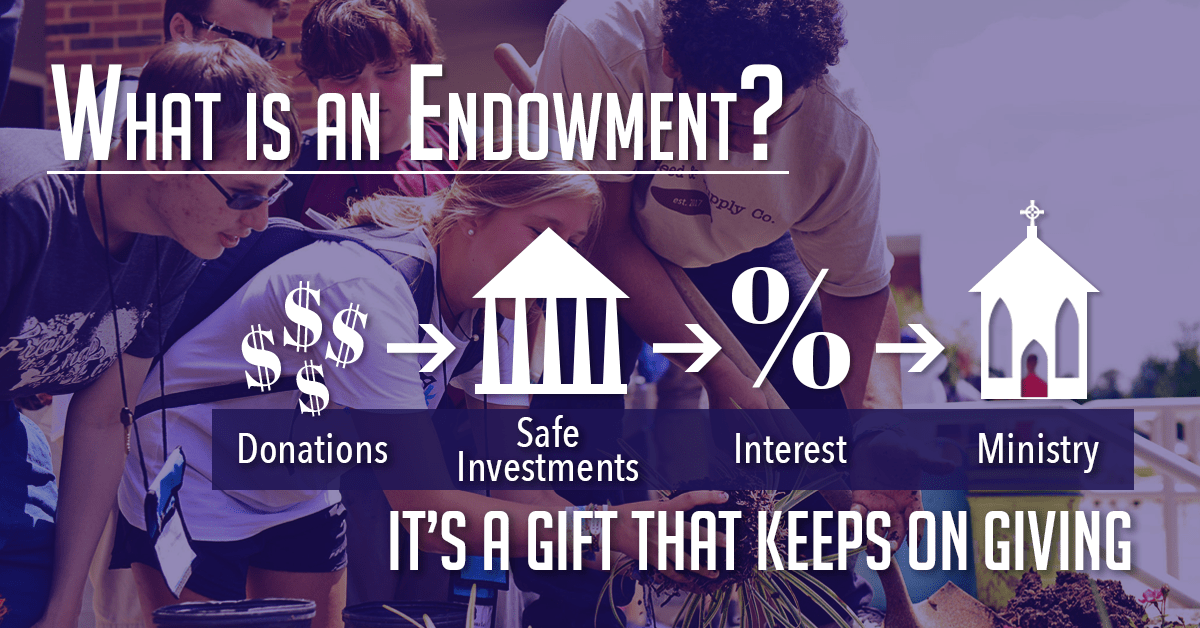 Planned Giving Ministry of the Archdiocese
Proposed budgets for 2023 and 2024 include initial funding for a department of planned giving to assist parishes with the establishment of planned giving programs
Resources for parishes (toolkits on planned giving for parishioners)
Certified planned giving professional to assist Metropolises or parishes with implementing programs and act as a resource
Archdiocese  Endowment  8  Guidelines
Archdiocese  Endowment  8  Guidelines
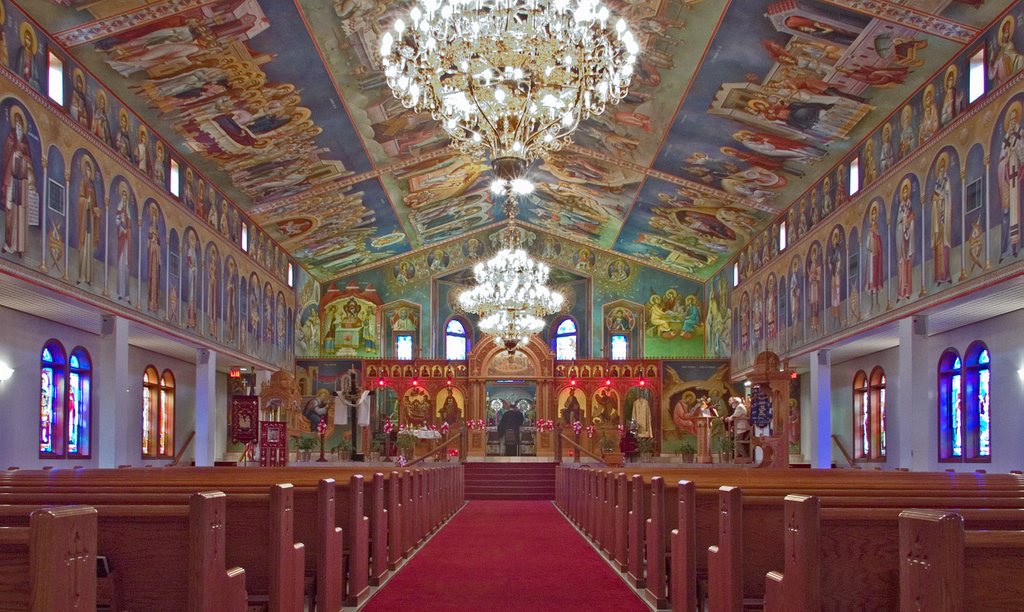 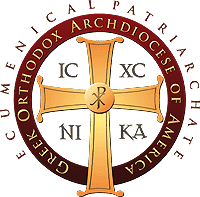 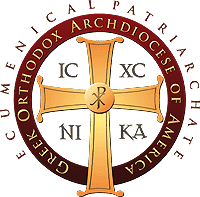 Parish  Assembly  approves Endowment  Fund,  Rules & Regulations,  Investment  Guidelines  and  any separate  501(c)(3) corporation.
Parish  Endowments  must  be  under  the  ultimate  control  of  the  Parish  Council  and  Priest.
Endowment  Boards  &  Committees  provide  financial  statements  and  disbursement  and  investment  reports  to  Parish  Council,  Parish  Assembly,  and  all  parishioners.
Endowment  Boards  &  Committees  are  appointed  by  the  Parish  Council  or  elected  by  the  Parishioners.
Archdiocese  Endowment  8  Guidelines
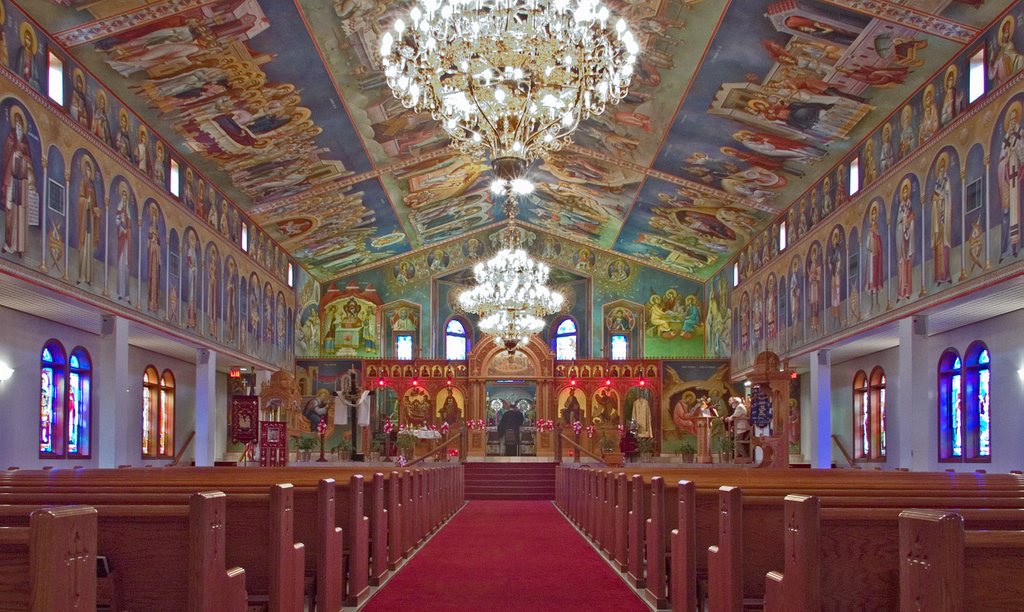 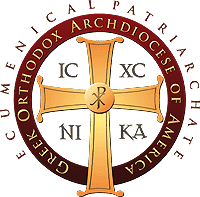 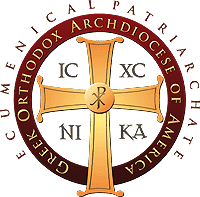 Endowment  funds  must  be  held  in  the  Parish’s  name  (however  a Parish  Endowment  Corporation  may  hold  assets  in  its  name,  as long  as  Parish  Council  has ultimate  control).
Endowment  investments  and financial  statements are  subject  to  the  oversight  of  the  Parish  Council  and  are  audited  by  the  Parish  Auditors.
Endowment  Charters,  Rules  and  Bylaws  must  provide  that  on  any  liquidation,  termination,  or  prolonged  inactivity,  all  Endowment  funds  and  accounts  revert  solely  to  the  Parish  (or  its successor).
Parish  Council  ultimately  approves  all  Endowment  grants and  transactions  consistent  with  Endowment  Rules  &  Regulations  or  applicable  donor  restrictions.
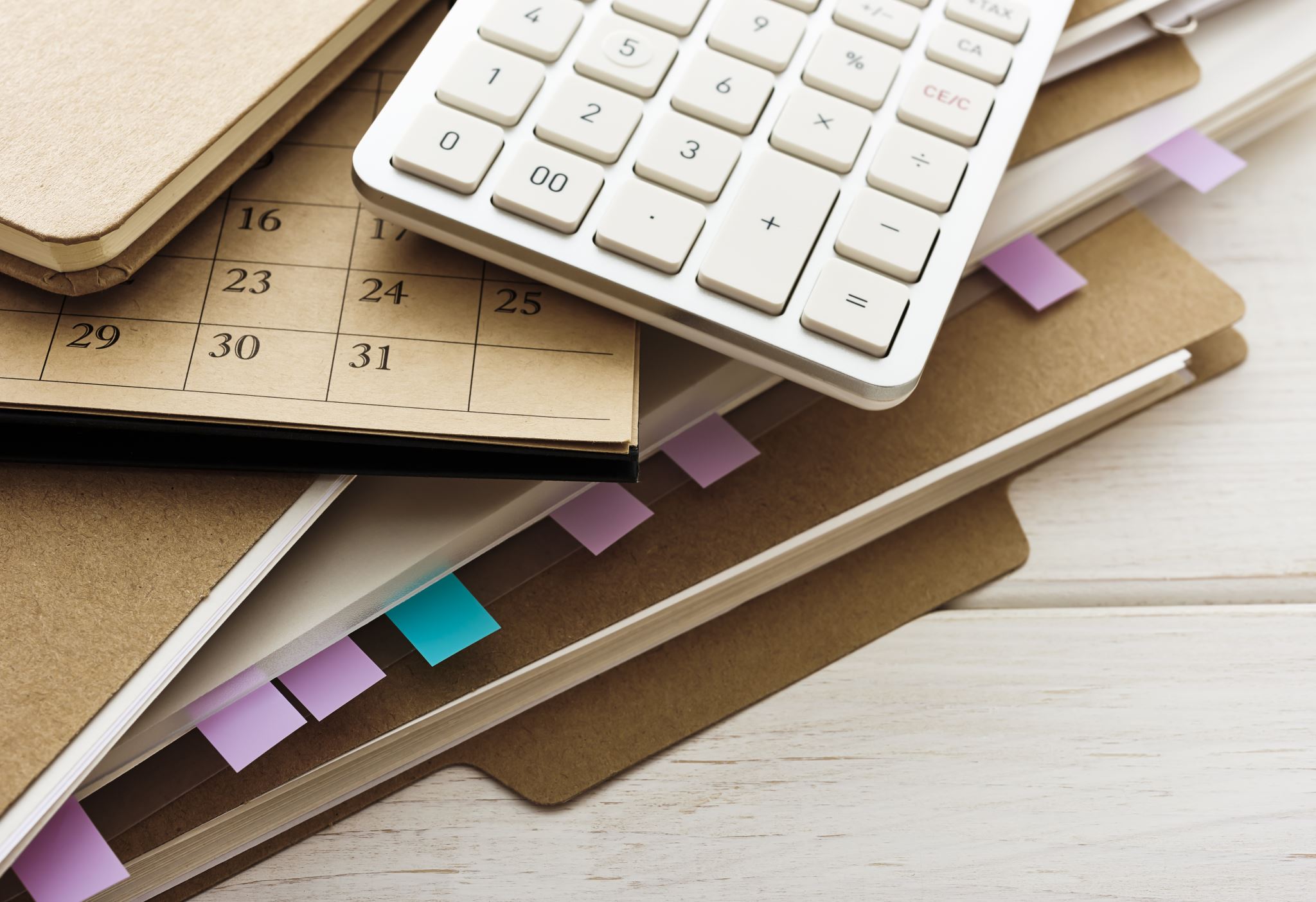 Integrating  Planned  Giving  with  Your  Tax  and  Estate  Planning  Goals
William  Kambas
Partner, Withersworldwide
Giving back …to the Greek Orthodox community
An introduction to  charitable contributions  and planned giving options


By: William J. Kambas
Who … gives?
All of us have something to give. 

Ask yourself:  
Do you want to give? 
What do you want to give?
When do you want to give? 

Conventional wisdom holds that people between 50 and 70 years in age make planned gifts.
What … To Calculate?Overview of Tax Considerations
US Estate Tax – top rate of 40% in 2022 (State Tax?)
After lifetime exemption is applied 
Imposed on value of property at time of death

US Gift Tax – top rate of 40% in 2022 (State Tax?)
After lifetime exemption is applied 
Imposed on value of property at time of gift

US Income Tax – on whom is it levied? 

No US tax on transfers to US citizen spouses 
No US tax on transfers to US charitable organizations
Where … does the gift go?
For example: 
A General Fund
 Serving our community 
A Building Fund
 Increased options for our community 
An Endowment Fund
Core Fund
Specific Direction – Sports, Landscaping, etc.
Named Scholarship 

each of which nourishes our community
How … is a gift given?
Meet with a qualified professional who can: 
review your gifting ideas and 
suggest options.
Gifts should be part of an overall plan
planned giving tools could be useful for income tax, estate tax, and Medicaid eligibility purposes.

For example:  Should you consider annual “year-end” tax planning?
How .. .to make a gift?
“Outright” Donations

Gifts of Cash (deduction at 50% AGI limit)
Gifts of Securities (appreciated or depreciated values, 	deduction at 30% AGI limit)
Gifts of IRA Distributions (up to limits for RMDs)
Gifts of Property
Gifts of Real Estate
How .. .to make a gift?
“Split Interest” Donations

 Remainder Interest in Real Property
 Charitable Remainder Trust (“CRT”) (Trust distributes to beneficiary for 	fixed term; principal 	remaining at end of term to charity)
 Charitable Lead Trust (“CLT”) (Trust donates to charity for fixed term; 	remainder passes to family beneficiary at end of term)
 Charitable Gift Annuity (“CGA”) (a contract with a charity; donor makes 	lifetime gift of money or property to charity; charity promises to pay annuity to 	beneficiary for life; charity gets remainder)
Let’s ExploreWays to Create a Future Gift
Let’s ExploreGift Options
Let’s Explore … Some Questions That Typically Arise
Statement of intent?
Date declaring the gift?
Date gift made or annuity started?
Key persons involved?
Information needed (due diligence)?
Binding commitment (now or the future)?
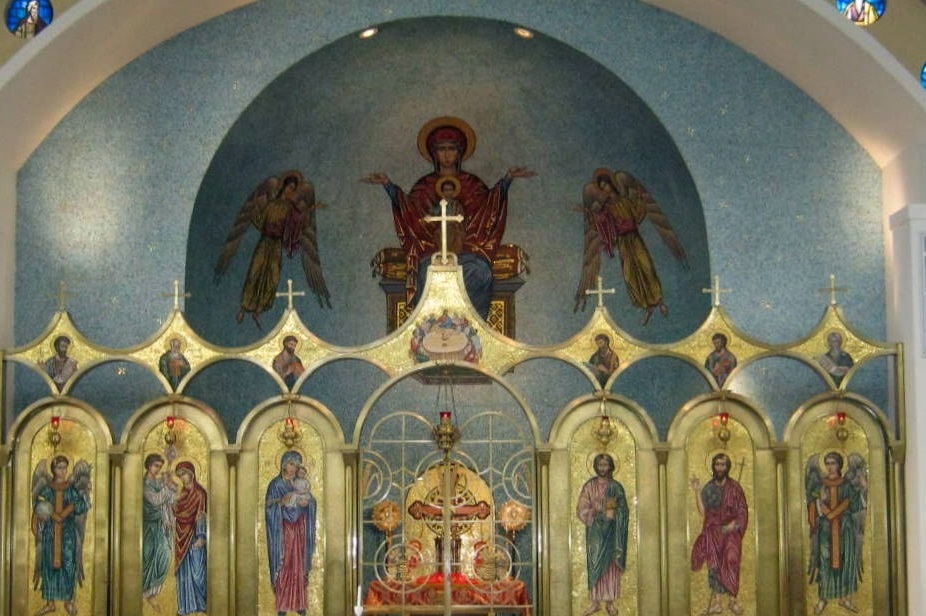 Thank you … for caring about our Greek Orthodox CommunityWilliam J. Kambas
How  to  Begin  a  Parish  Planned  Giving  Program
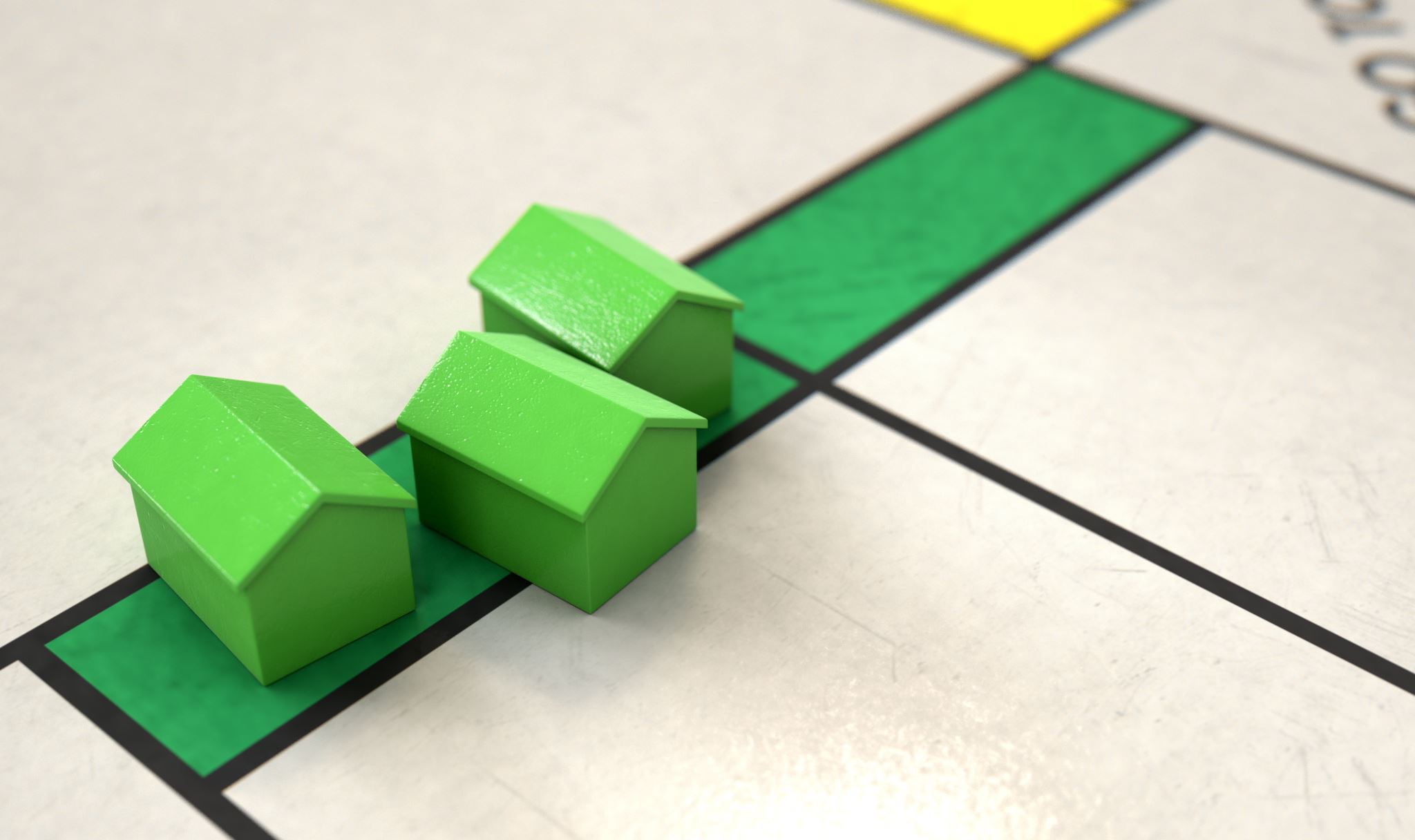 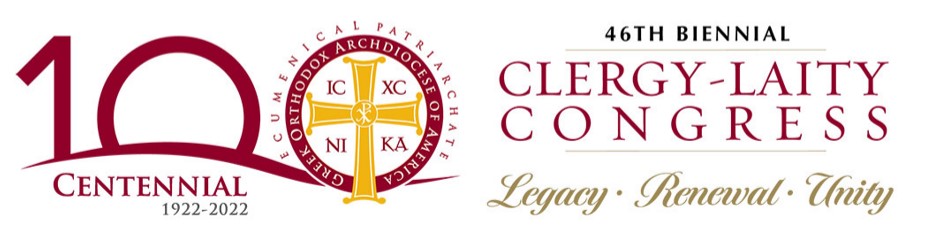 Bill  Marianes
Stewardship  Calling  &  Orthodox  Ministry  Services
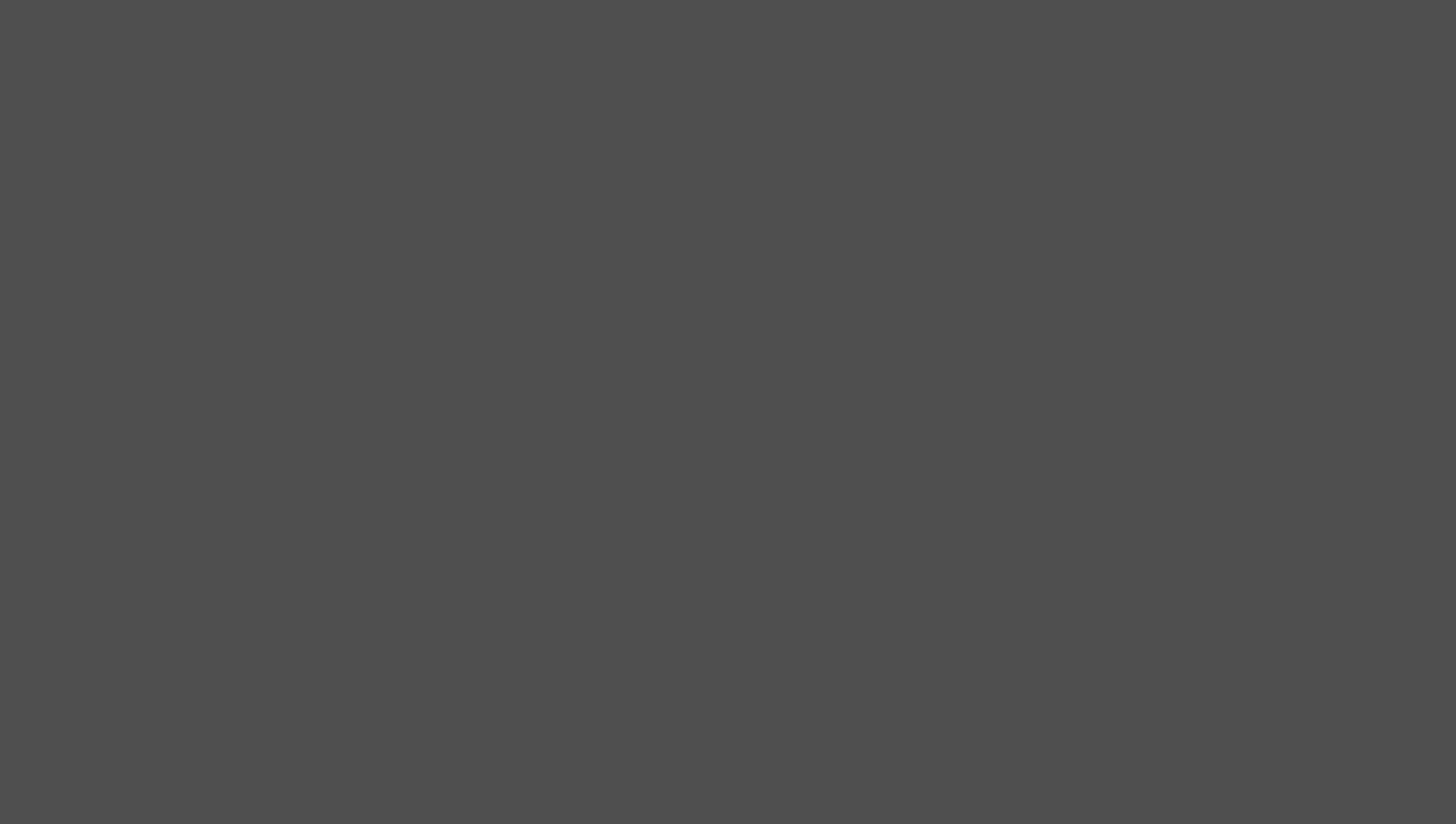 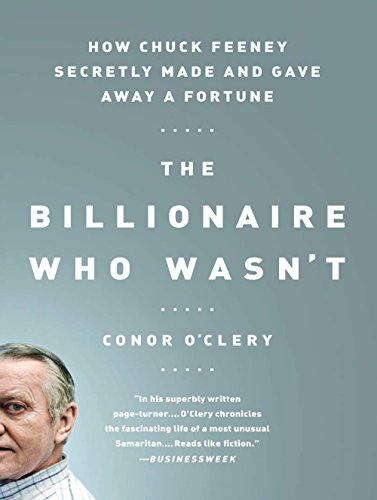 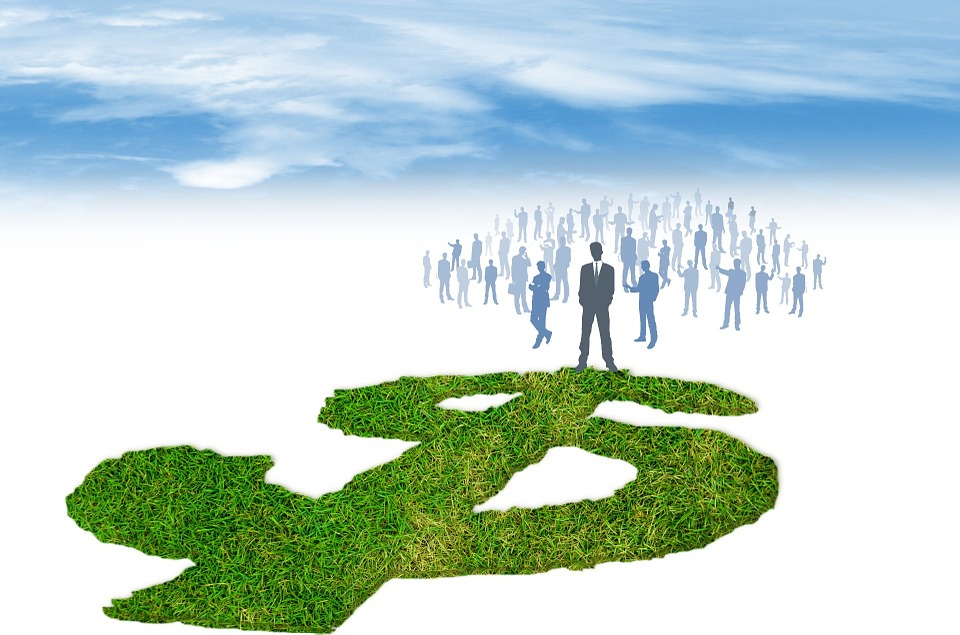 ~ Chuck  Feeney  co-founded  the  airport  	Duty  Free  Shops

~  Chuck  amassed  billions  living  frugally  	and  	said  he  wanted  to  die  broke¹
 
~ Over  40  years,  he  anonymously  	donated  over 	$8  Billion      	to  various  charities
¹ The Billionaire Who Wanted To Die Broke . . . Is Now Officially Broke- Forbes Magazine 9-15-20 (https://www.forbes.com/sites/stevenbertoni/2020/09/15/exclusive-the-billionaire-who-wanted-to-die-brokeis-now-officially-broke/#3261c49f3a2a)
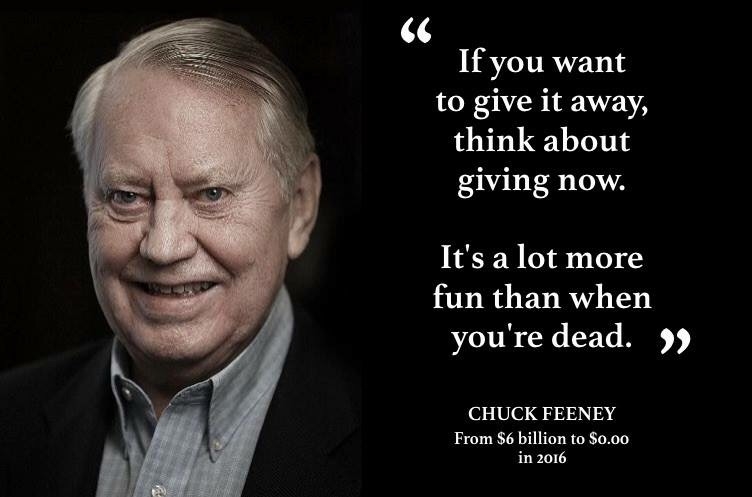 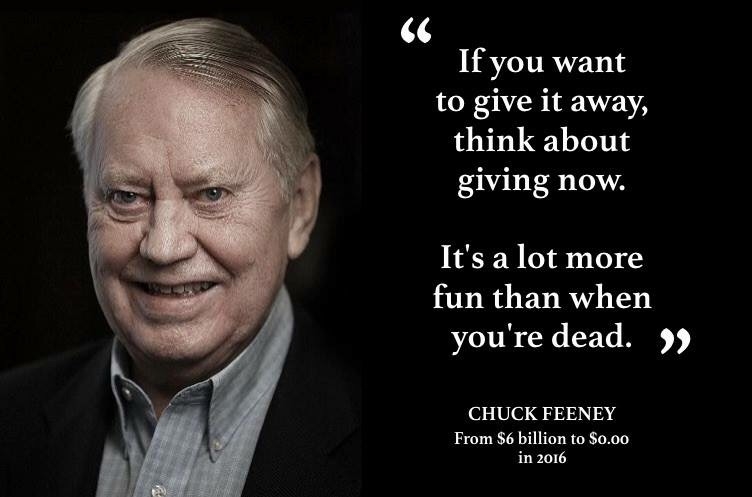 Who  is  the  Chuck  Feeney  in  your  Parish?
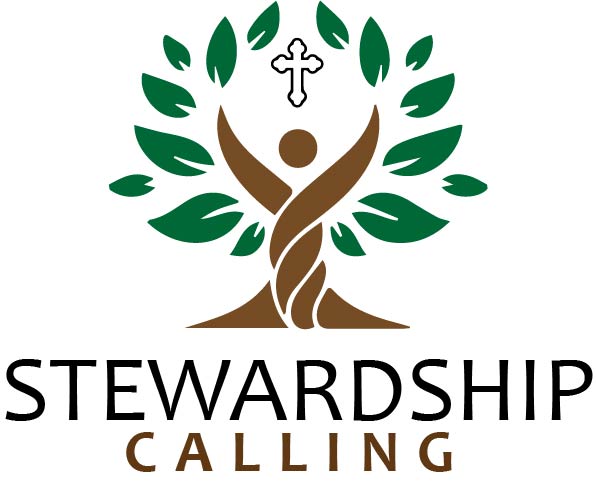 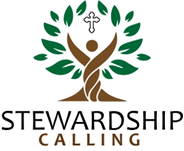 5  STEPS  TO  CREATE  A  SUCCESSFUL  PLANNED  GIVING  PROGRAM
TEAM

Recruit a Diverse Planned Giving Ministry Team
ENGAGE

Engage Everyone Personally and Communicate At Least Monthly
ENTITY

Create the  Endowment Entity  or  Account  That Will Receive  The  Funds
TEACH

Educate Why Everyone Should Help Achieve the Ministry WHY
WHY

Determine  Your Planned  Giving  “WHY”  and Who / What  Receives the Benefits
5-STEP  PLANNED  GIVING  CAMPAIGN
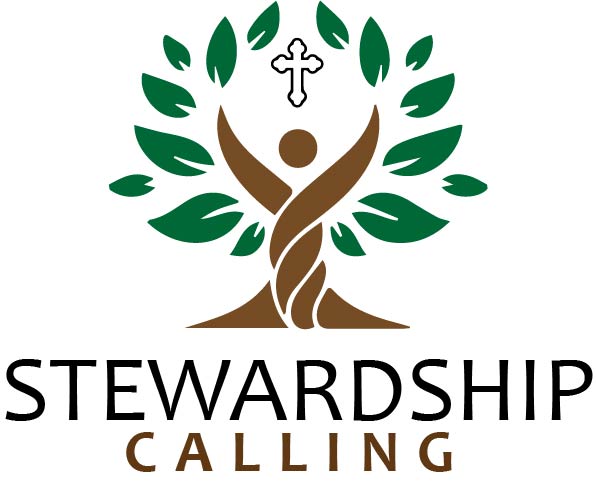 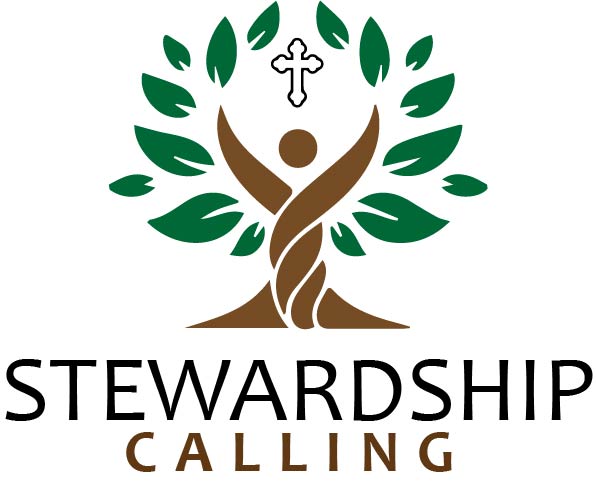 Promote the  final deadline  to  be included in  the celebration  event
Publicize and announce  the celebration  event  at  least  monthly
REPEAT AGAIN NEXT YEAR
1
2
3
4
5
Have a fun gratitude party, with a short uplifting  message and unveil the recognition plaque
Plan  a  fun  event  in       ≈ 11  months  for  people  who  make  a  Planned Gift  now  or  in  their  Will
Execute the Planned  Giving  education, follow-up, and communications  campaign
Planned  Giving  Thoughts
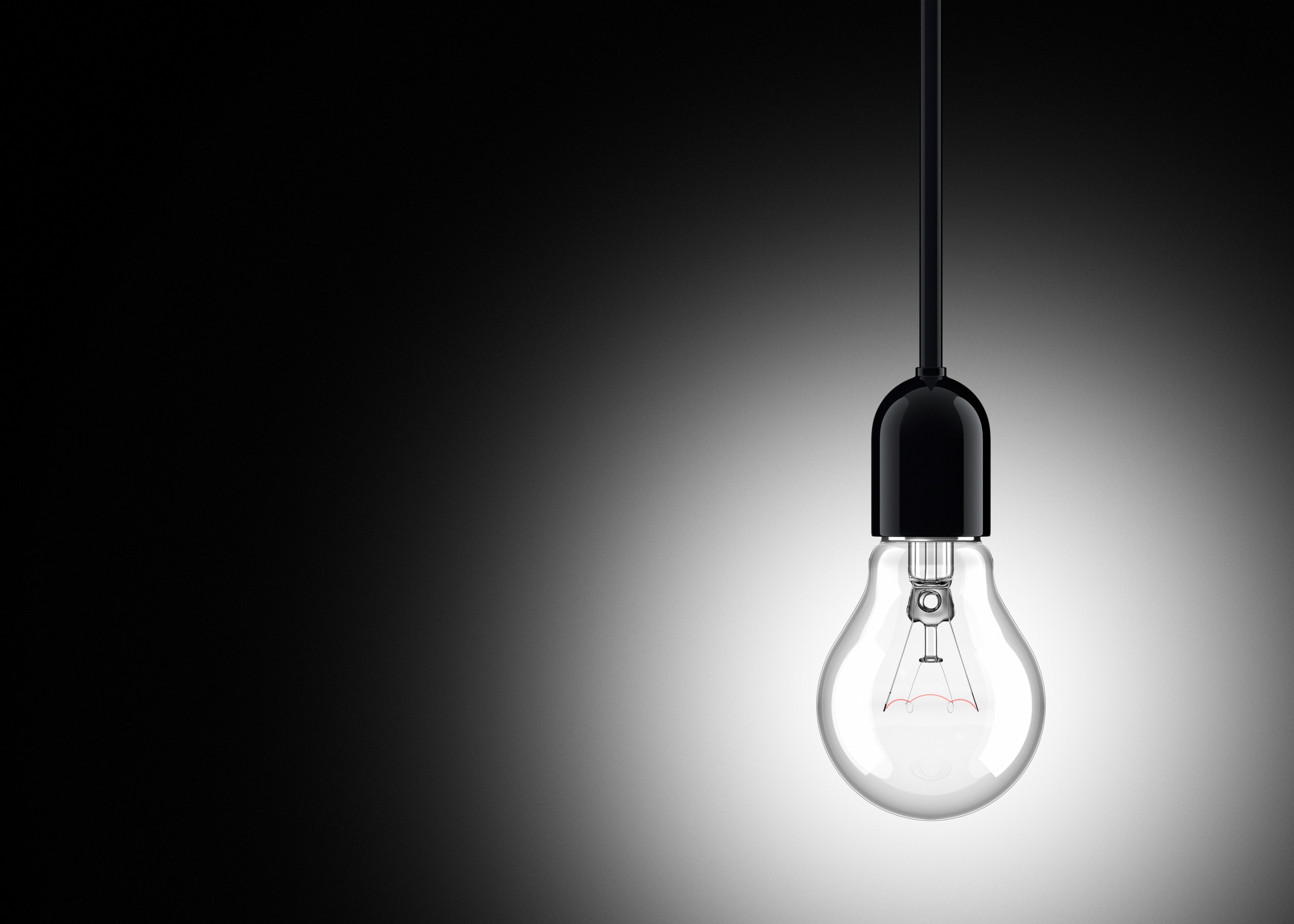 ~ Naming  your  church  as  a  life  insurance  	policy  beneficiary  is  an  easy  way  to  	give  (and  perhaps  get  a  tax  deduction)

~ Planned  Giving  education  and  appeals  must 	be  a  part  of  your  stewardship  campaign  	as  well  as  having  it  own  solicitation  	campaign

~  Many  financial  and  legal  professionals  offer  	free  education  programs / services

~ The  longer  you  wait,  the  more  your  church  	loses
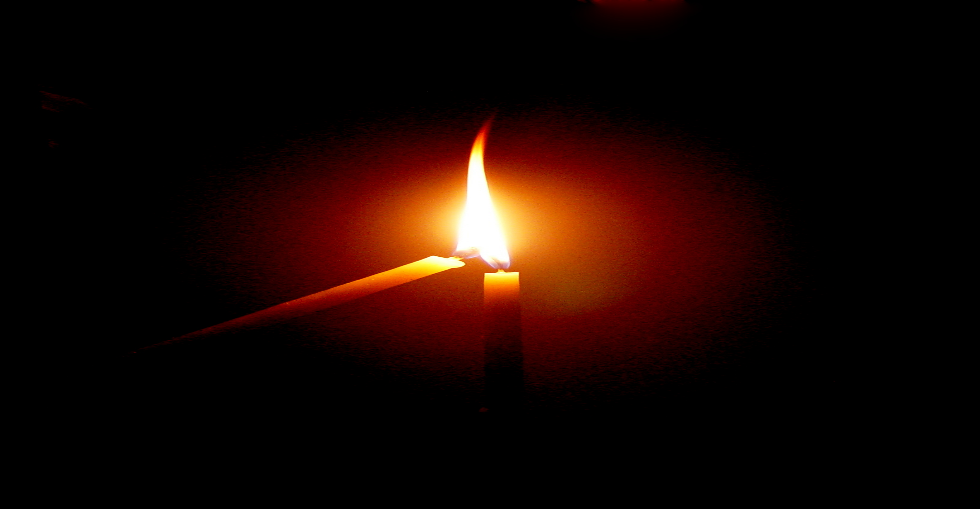 Join the Eternal Light Society
“…but lay up for yourselves treasures in heaven….”
REMEMBER YOUR CHURCH THROUGH
PLANNED GIVING
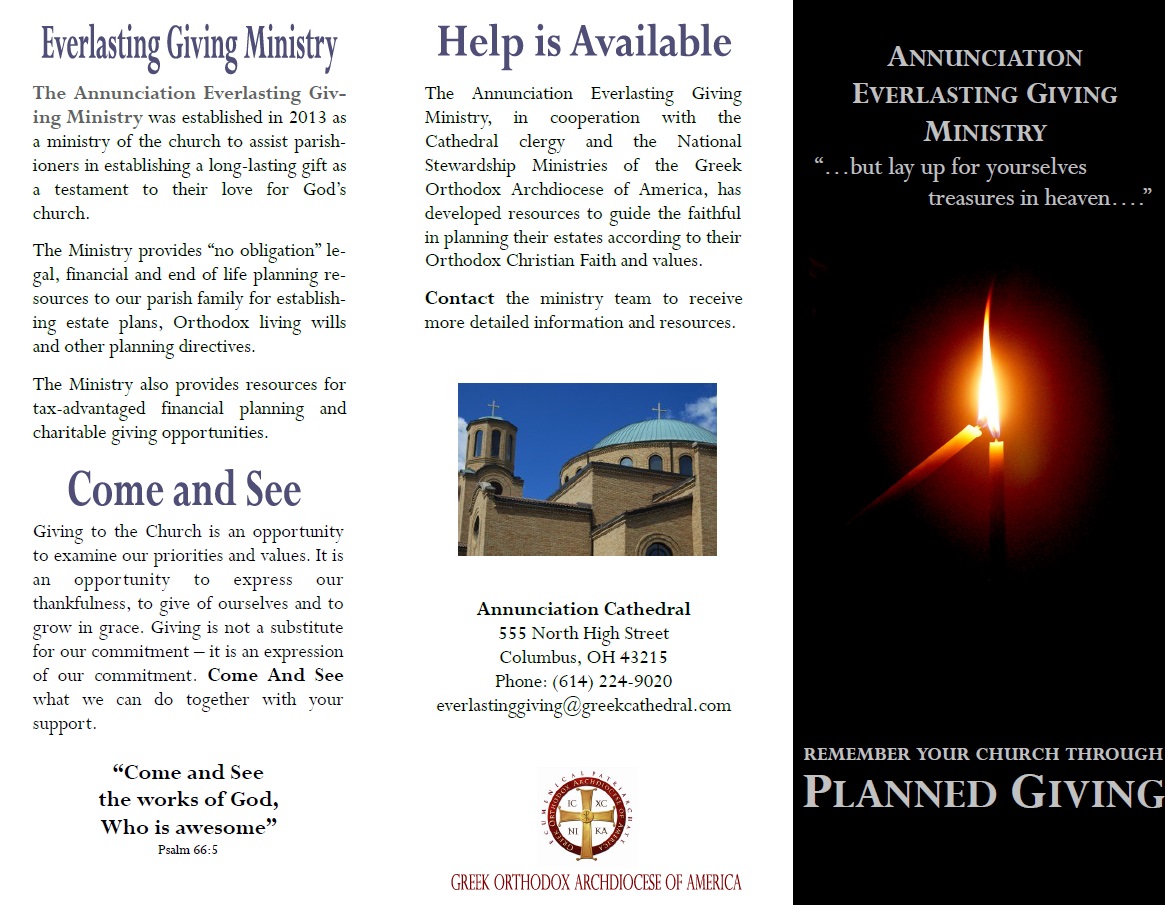 Annunciation  Cathedral  Everlasting  Giving  Ministry(front of trifold)
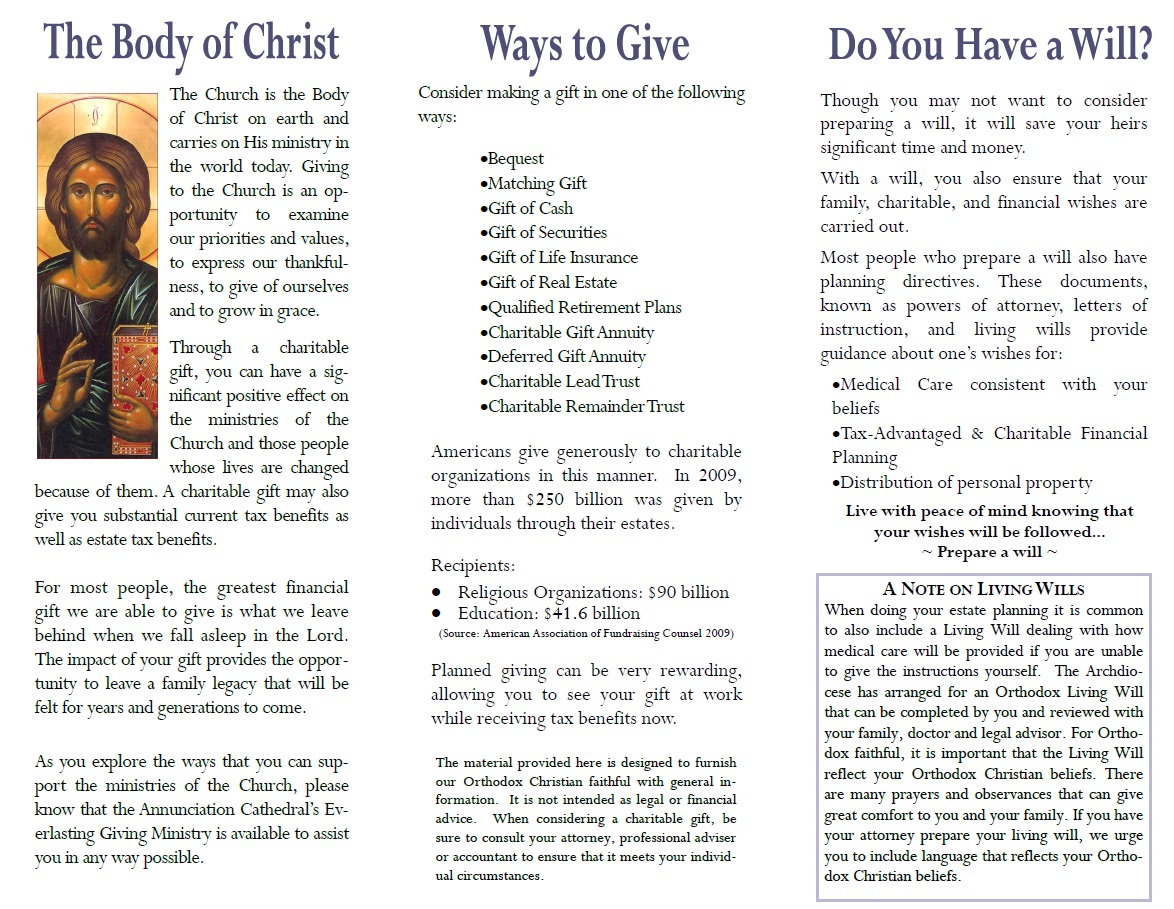 Annunciation  Cathedral  Everlasting  Giving  Ministry(back of trifold)
Very  Successful  Non-OrthodoxPlanned  Giving  Endowments
Cathedral  of  St.  Philip
St.  Luke’s
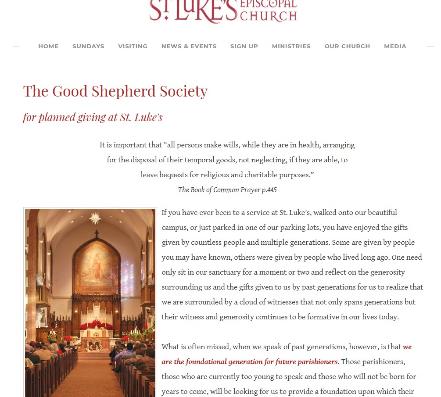 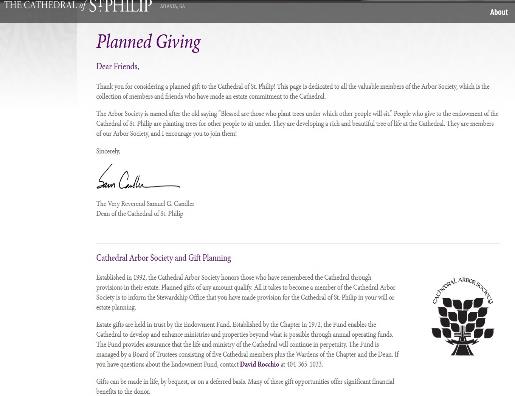 https://www.cathedralatl.org/community/giving/planned-giving/
https://www.stlukesatlanta.org/good-shepherd-society.html
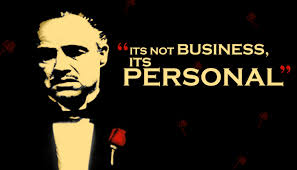 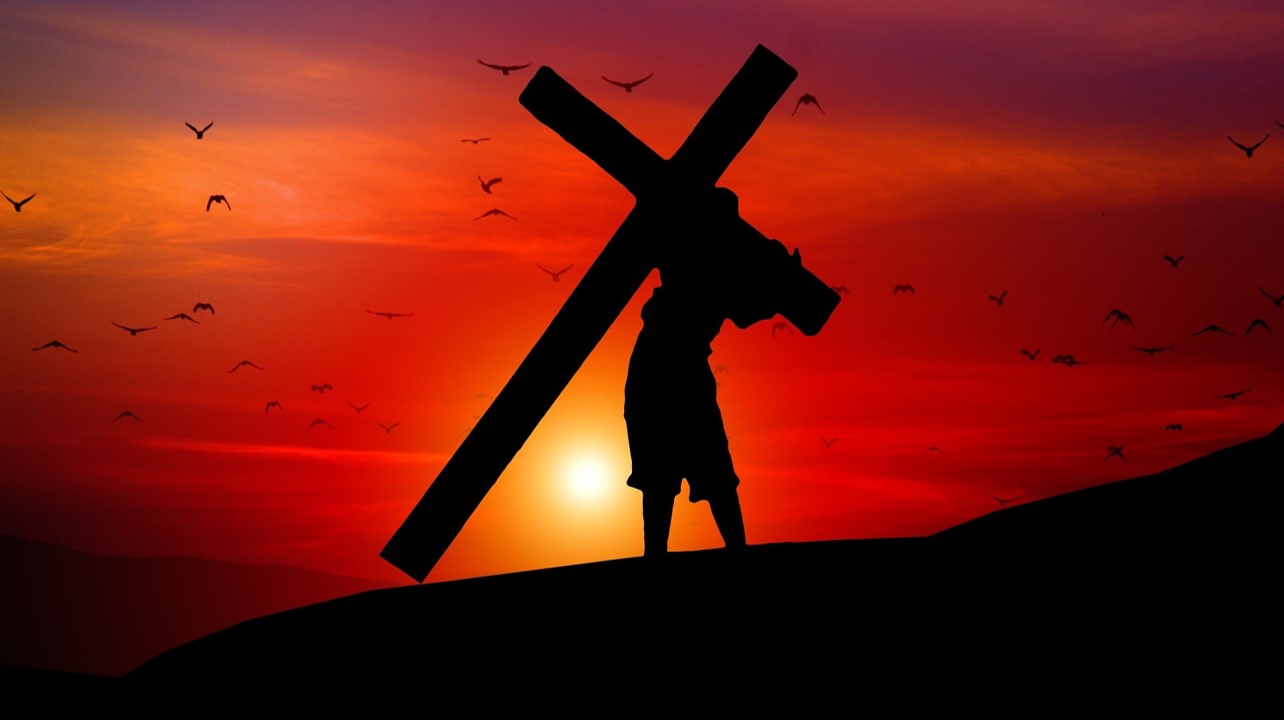 “For  everyone  to  whom  much  is  given,  from  him  much  will  be  required;  and  to  whom  much  has  been  committed, of  him  they  will  ask  the  more.”   								      (Luke 12:48)
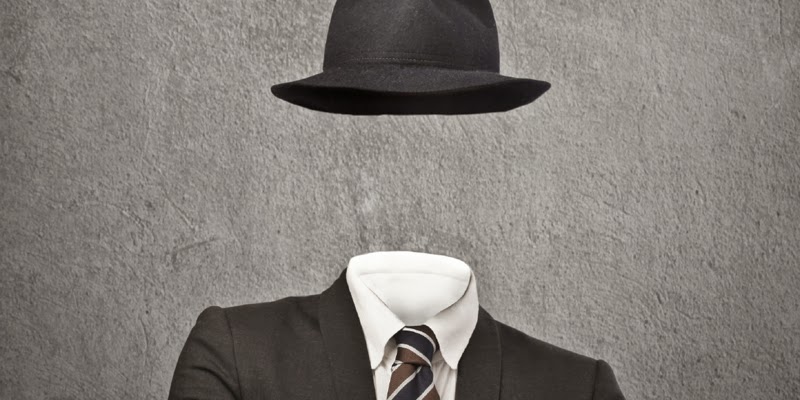 When  you  disappear  from  this  world,  what  will  your  legacy  be?
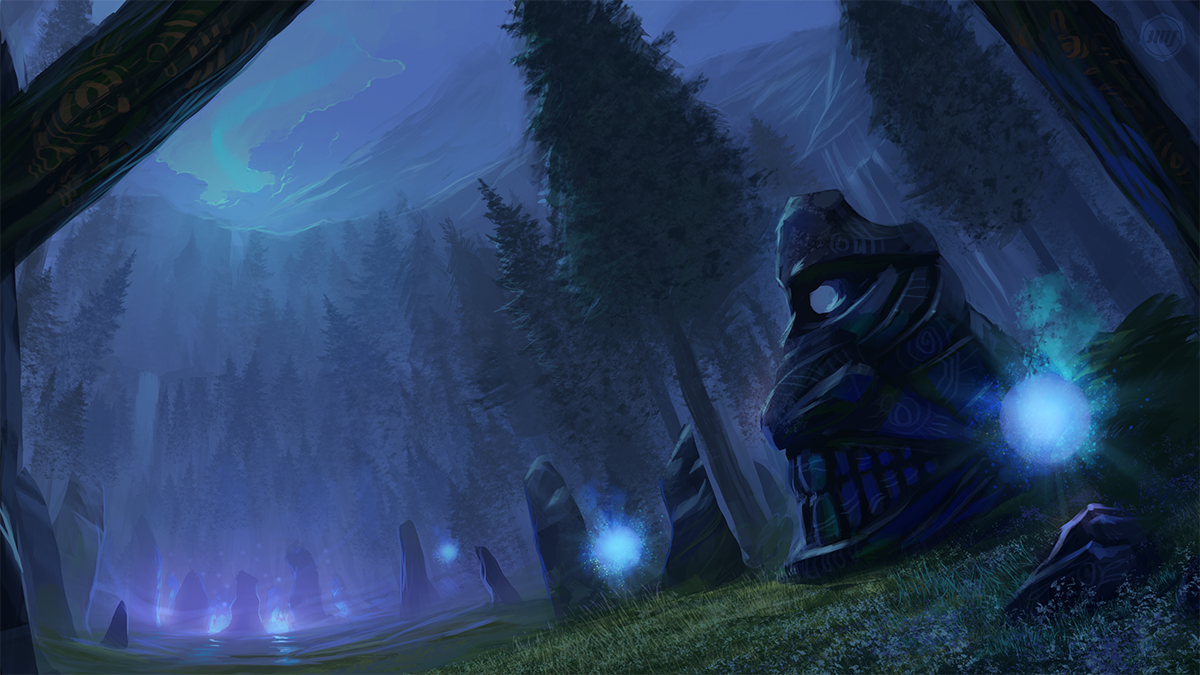 What  would  you  do  if  you  weren’t  afraid?
Fortune  Favors  The  Bold…
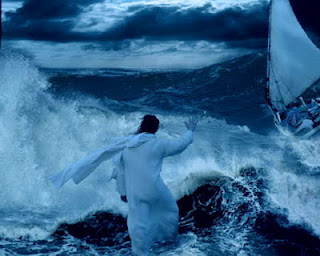 Now,  Lord,  look  on  their  threats,  and  grant  to  Your servants  that  with  all  boldness  they  may  speak Your  word! 


Acts 4:29
A  Special  Opportunity  From
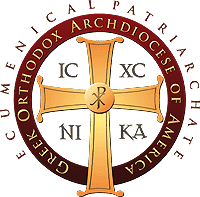 GOA Stewardship Department
Orthodox Ministry
Services
Leadership
100
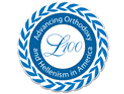 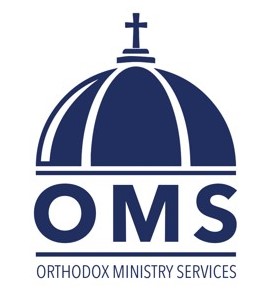 A  Free  Orthodox  Effective  Parish  Assessment
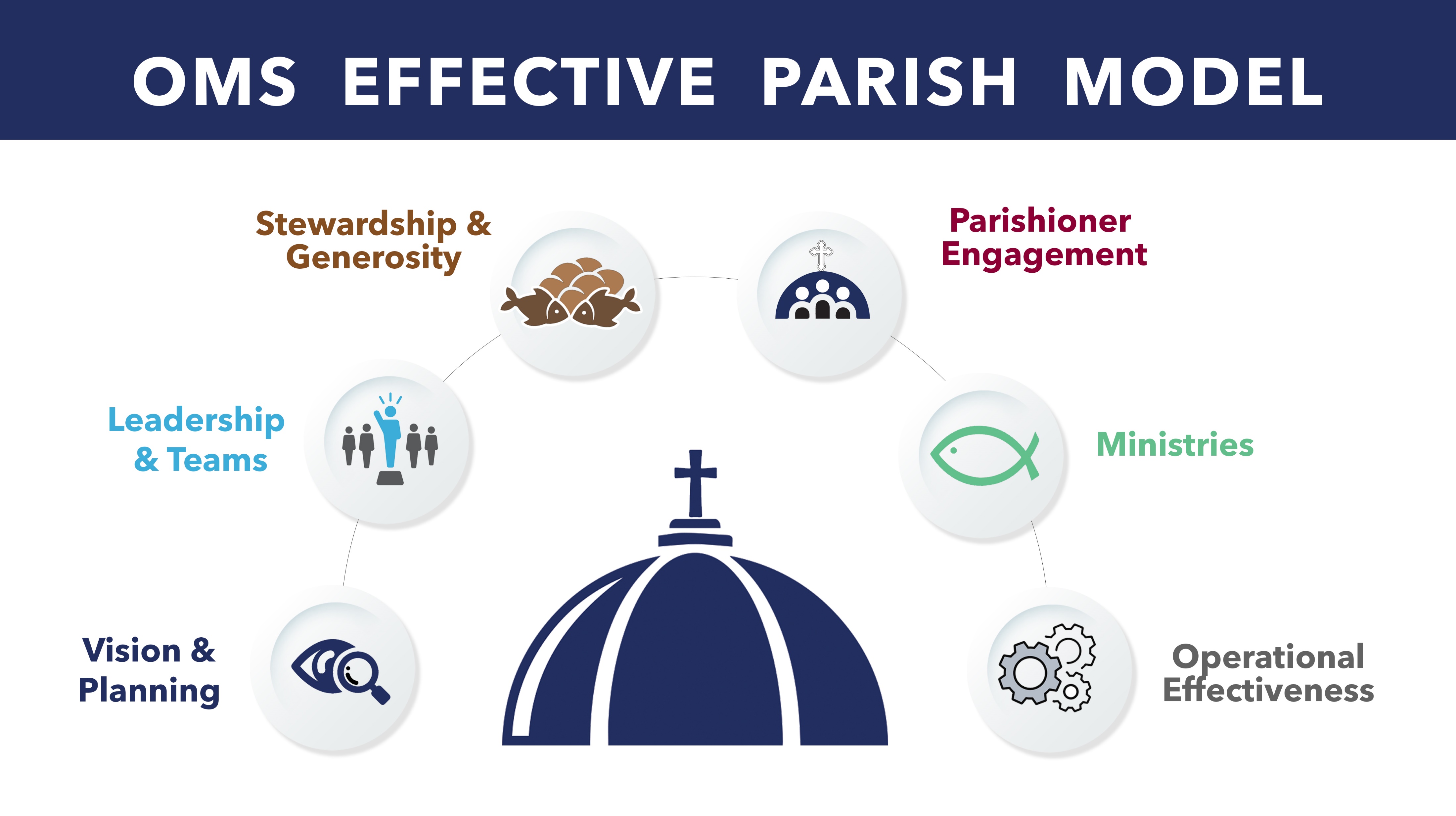 To participate, contact:  billmarianes@gmail.com
18  Selected  GOA  Parishes  Will  Receive  for  Free
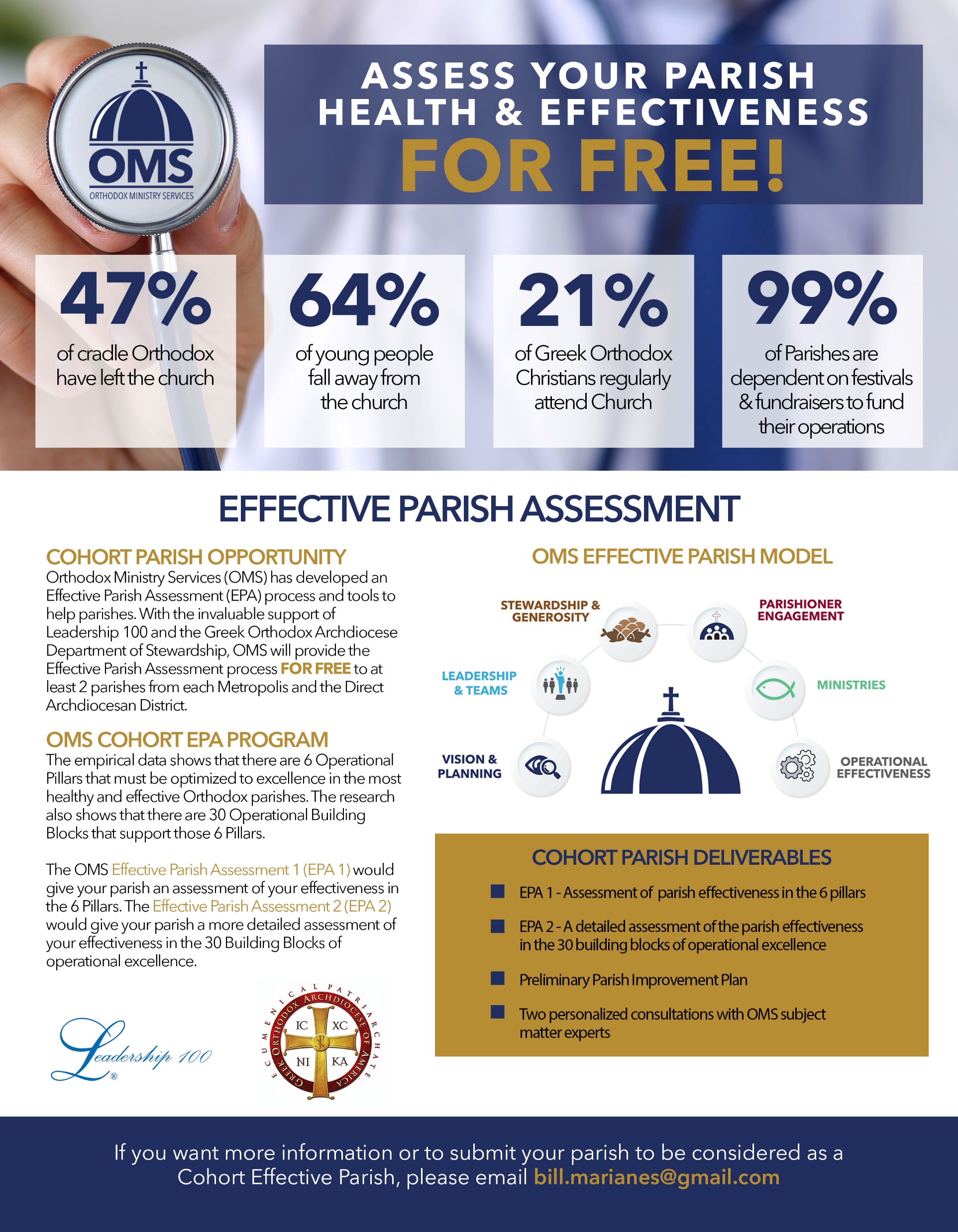 Effective  Parish  Assessment  1  of  the  Parish’s  operational  effectiveness  in  the  6  Pillars  of  an  Effective  Parish 

Effective  Parish  Assessment  2  of  the  Parish’s  operational  effectiveness  in  the  30  Building  Blocks  of  an  Effective  Parish

Preliminary  Parish  Improvement  Plan  that  provides  a  roadmap  to  address  which  of  the  6  Pillars  and  30  Building  Blocks  that  need  the  most  attention

Two  ZOOM  Consultations  with  subject  matter  experts  to  begin  to  craft  a  plan  to  address  the  Parish’s  greatest  needs  and  challenges.
Download  This  Presentation:
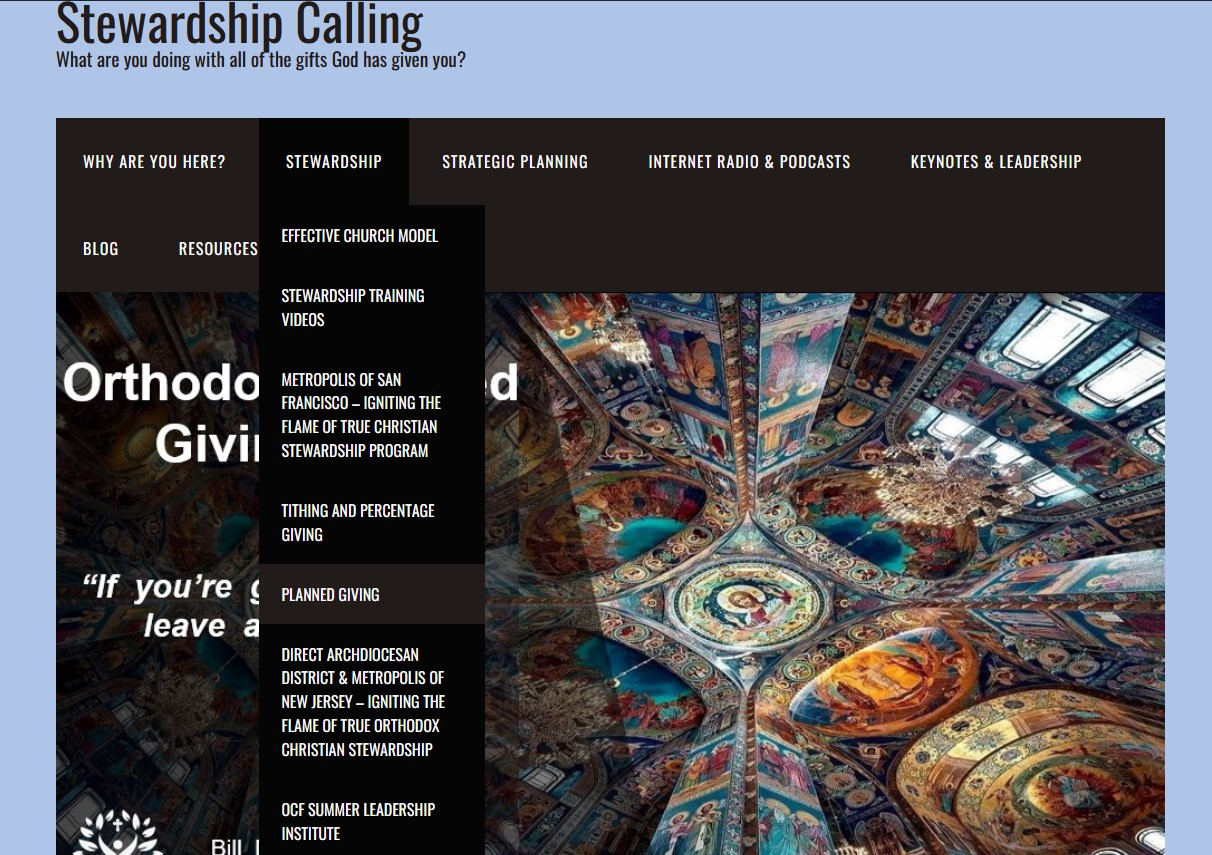 StewardshipCalling.com

Stewardship Tab 




Planned  Giving  Page
https://stewardshipcalling.com/planned-giving/
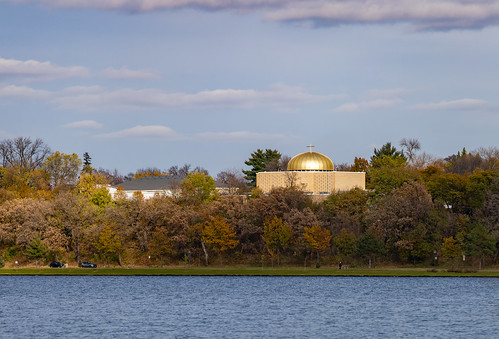 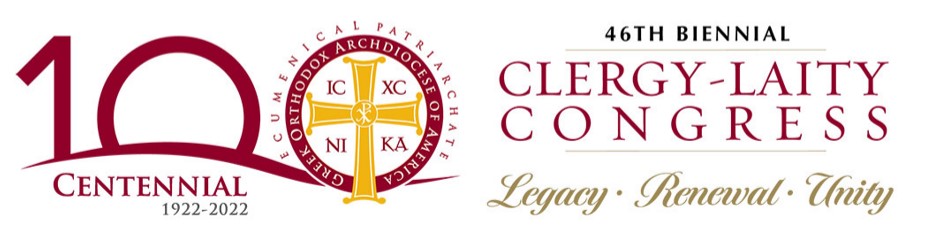 Parish  Endowment  Example 
Saint Mary’s Greek Orthodox Church  Minneapolis
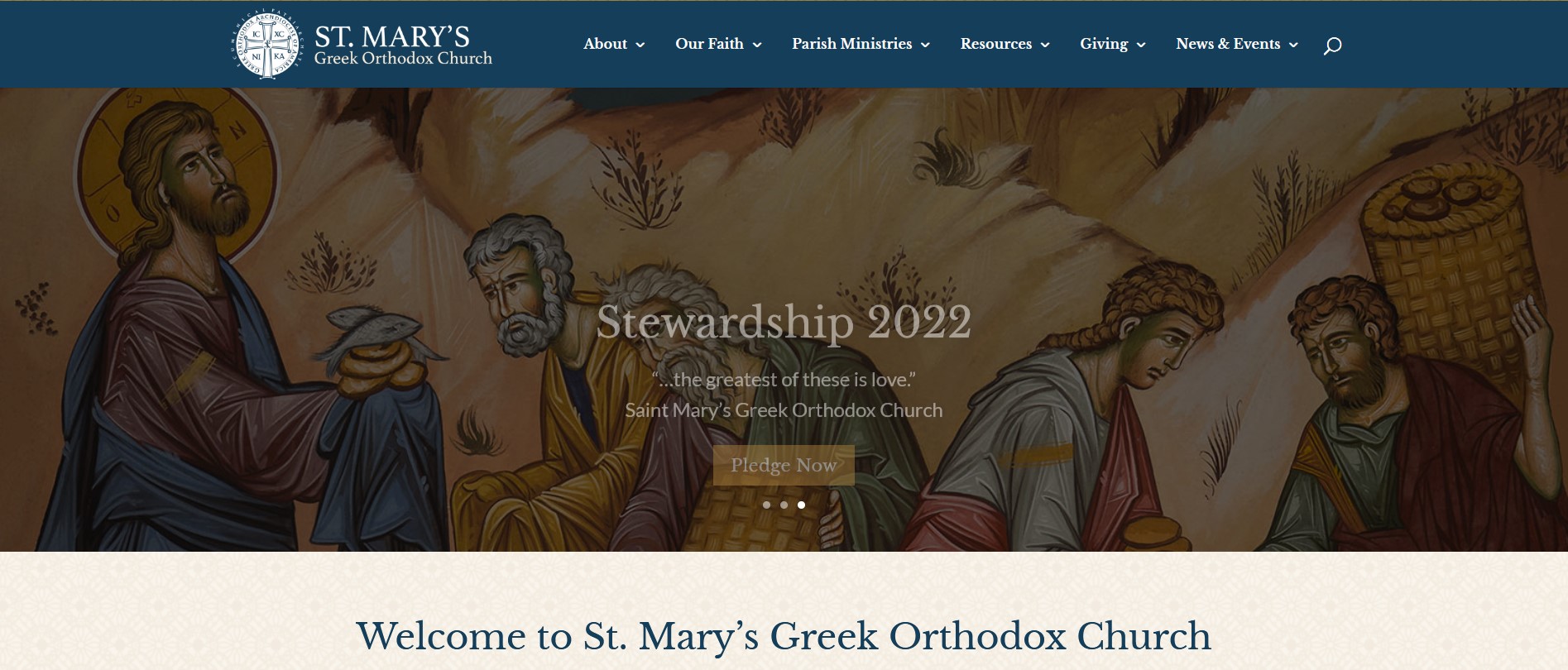 https://stmarysgoc.org/
GOA  Planned  Giving  Resources
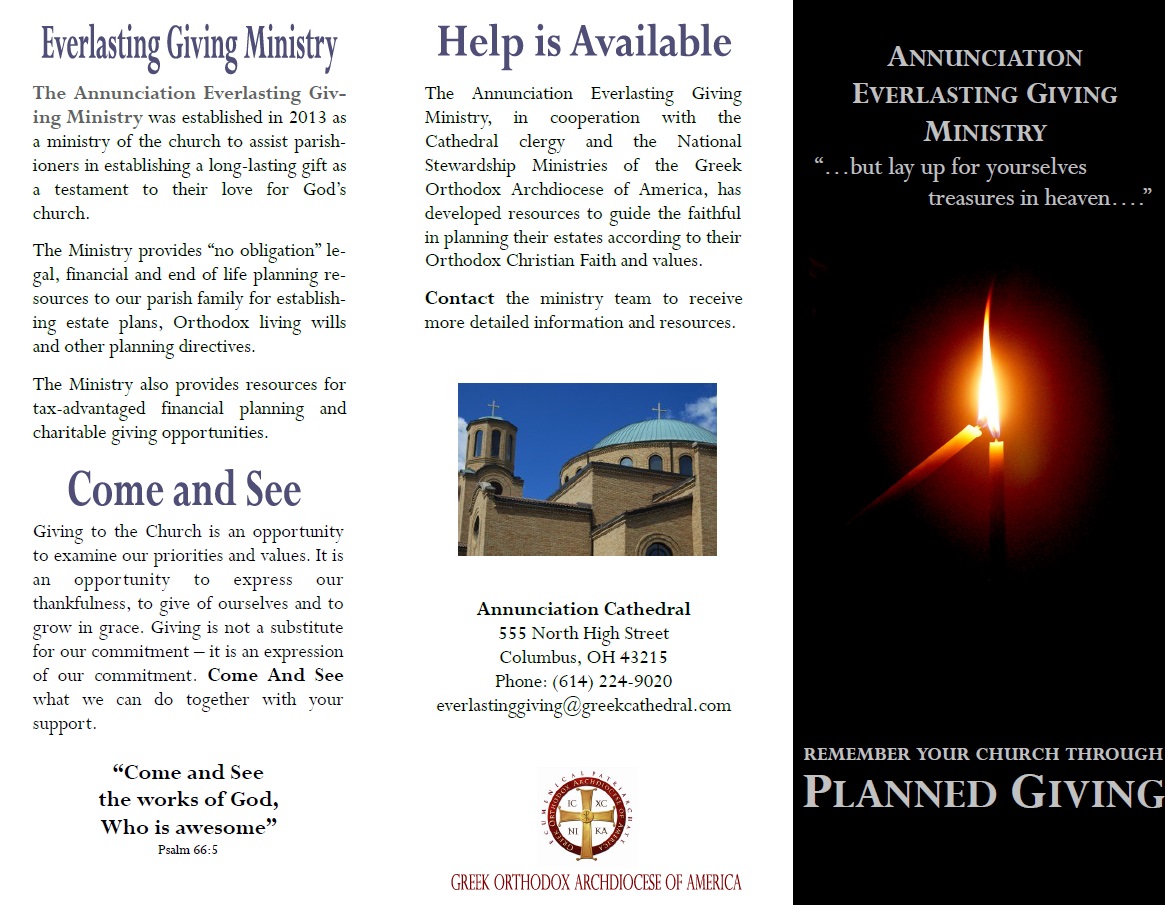 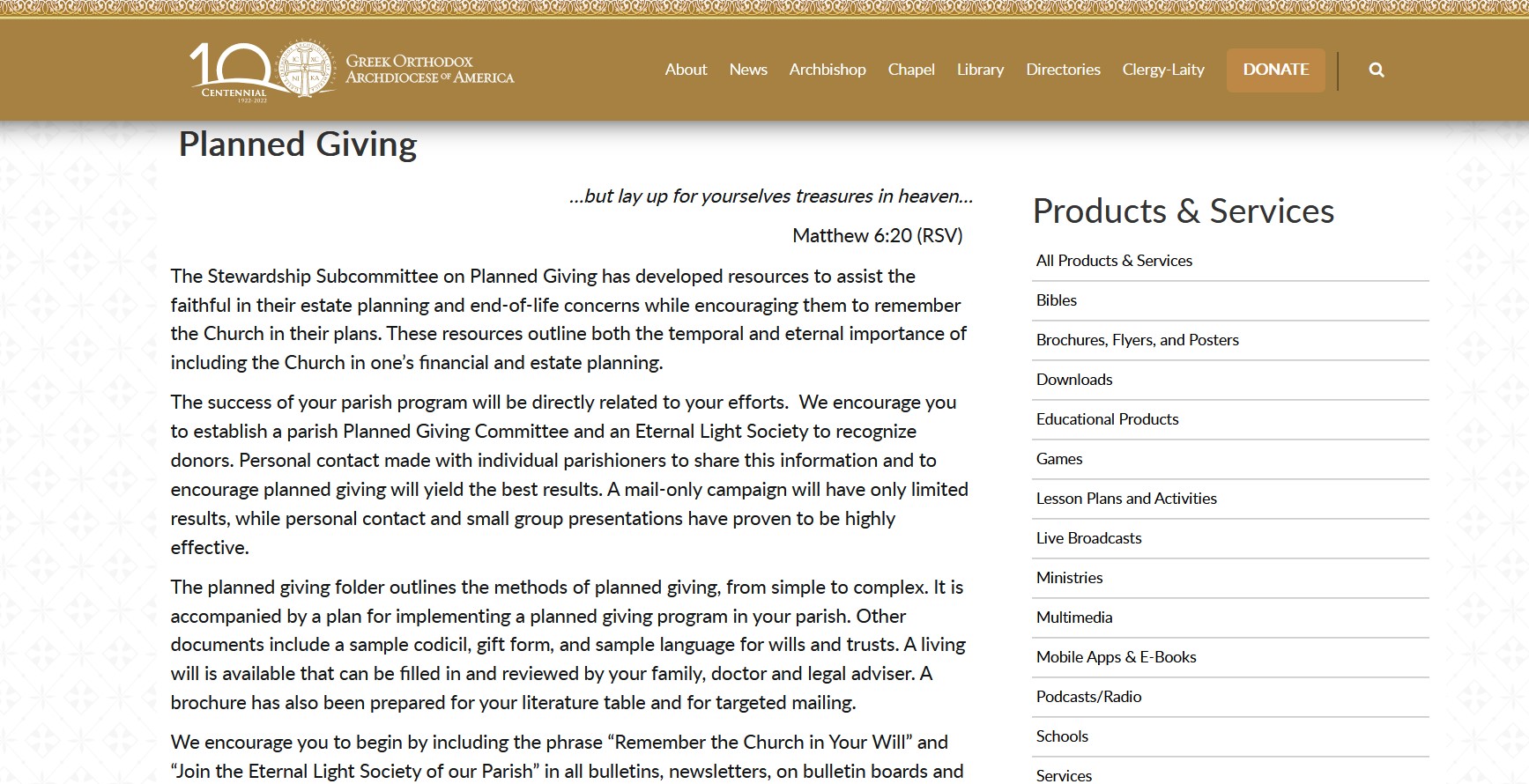 www.goarch.org/-/planned-giving
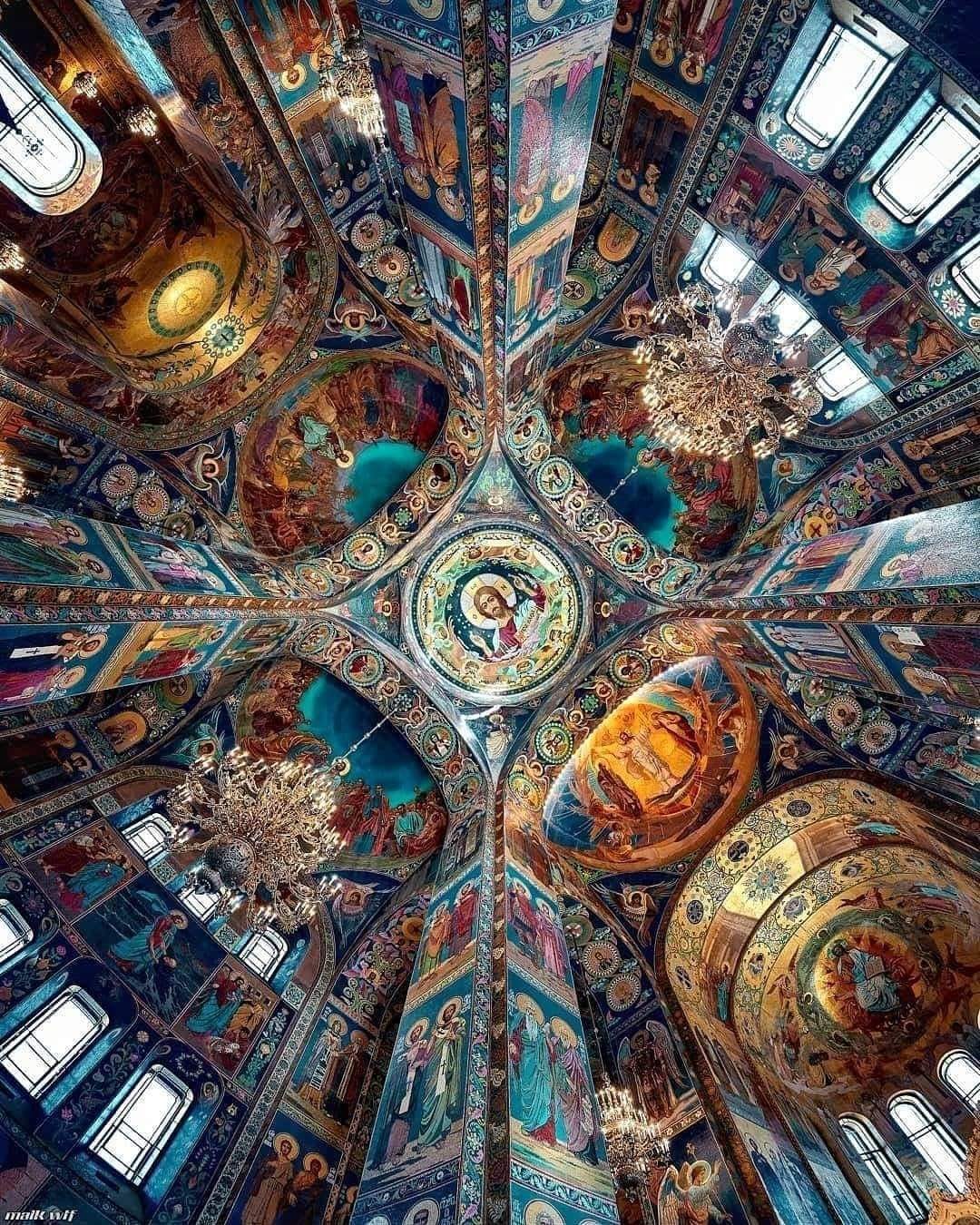 Orthodox  Planned Giving  101
“If  you’re  going  to  live, leave  a  legacy.”